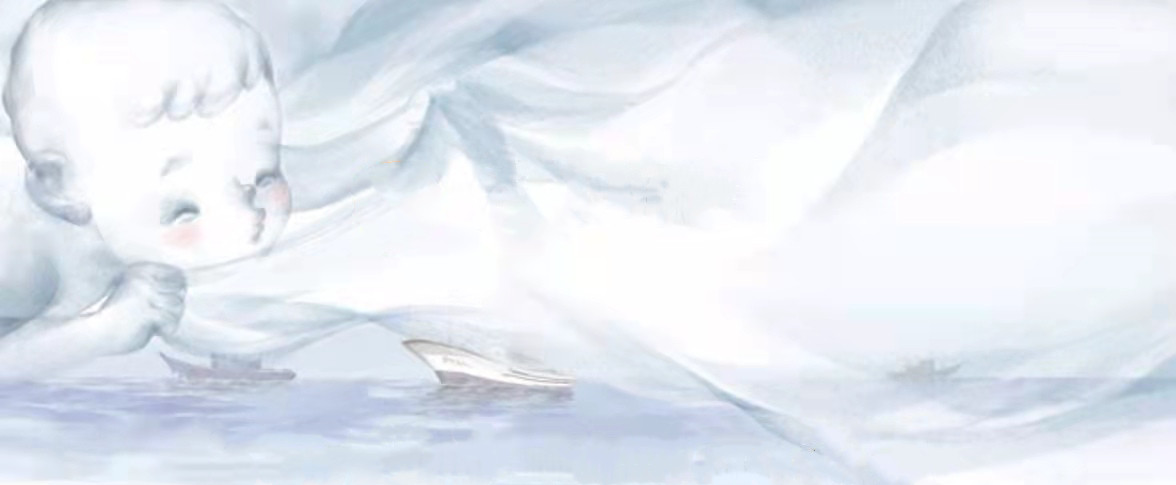 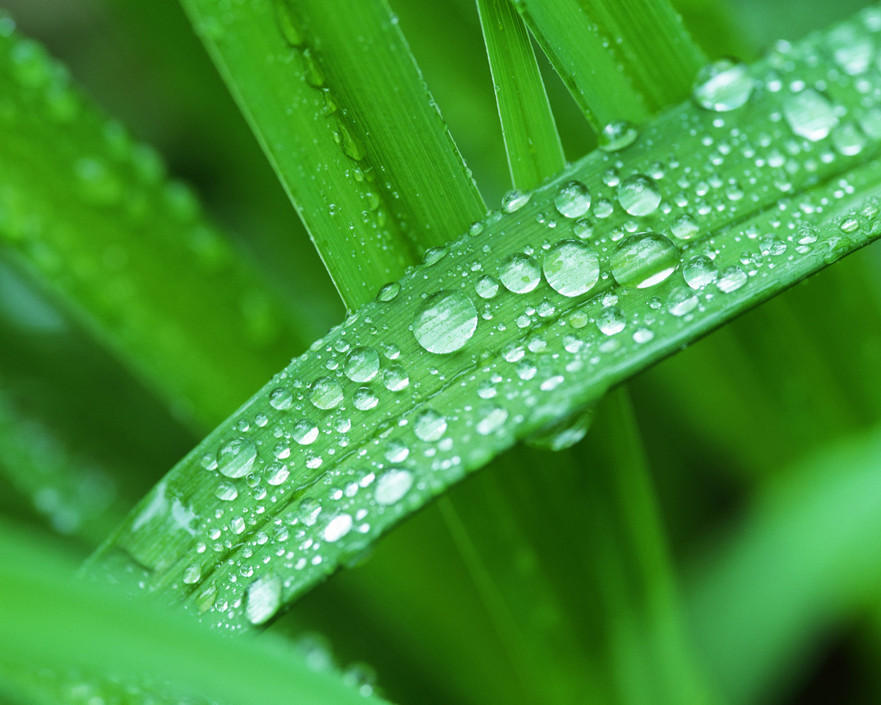 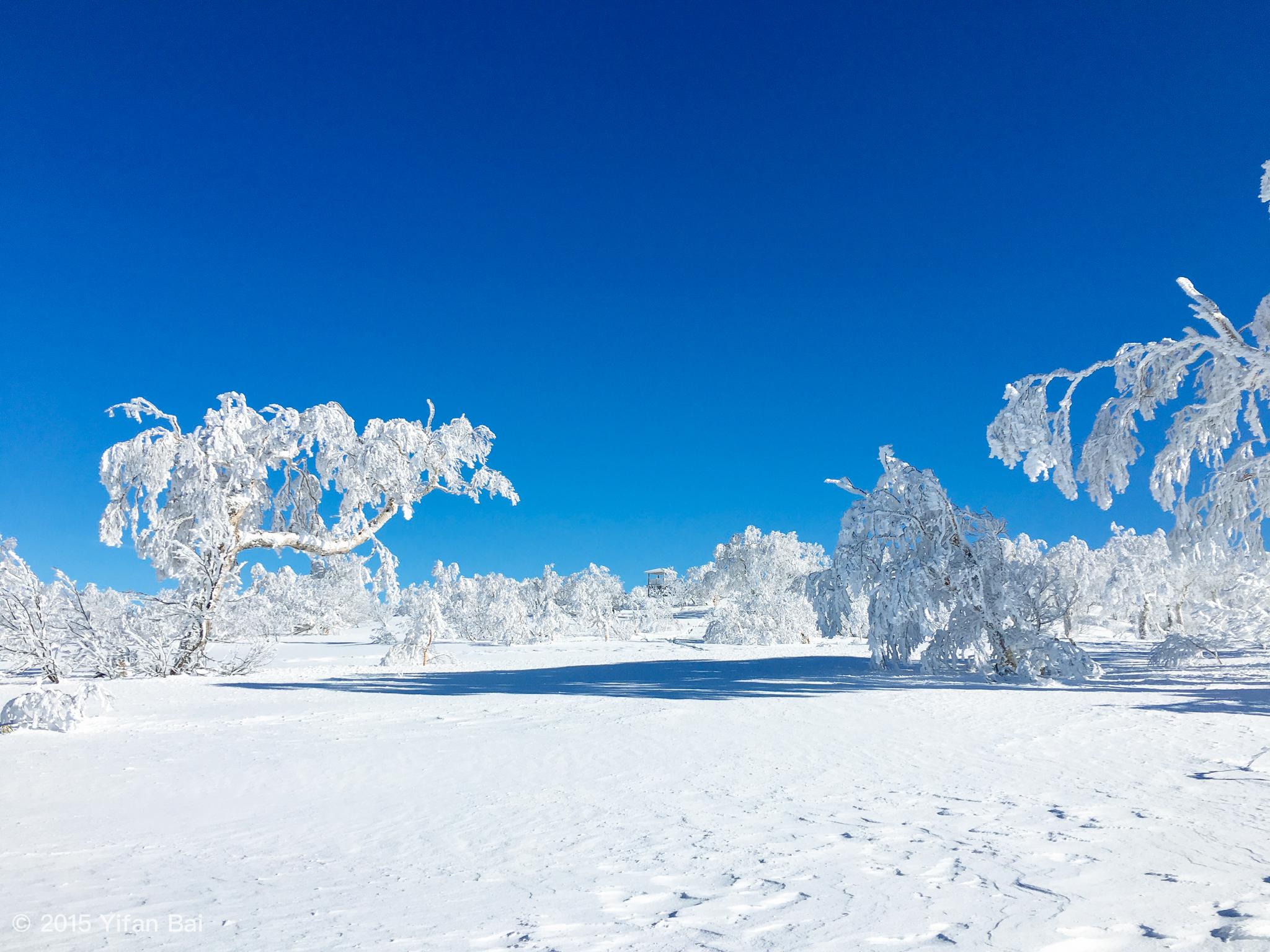 露
雪
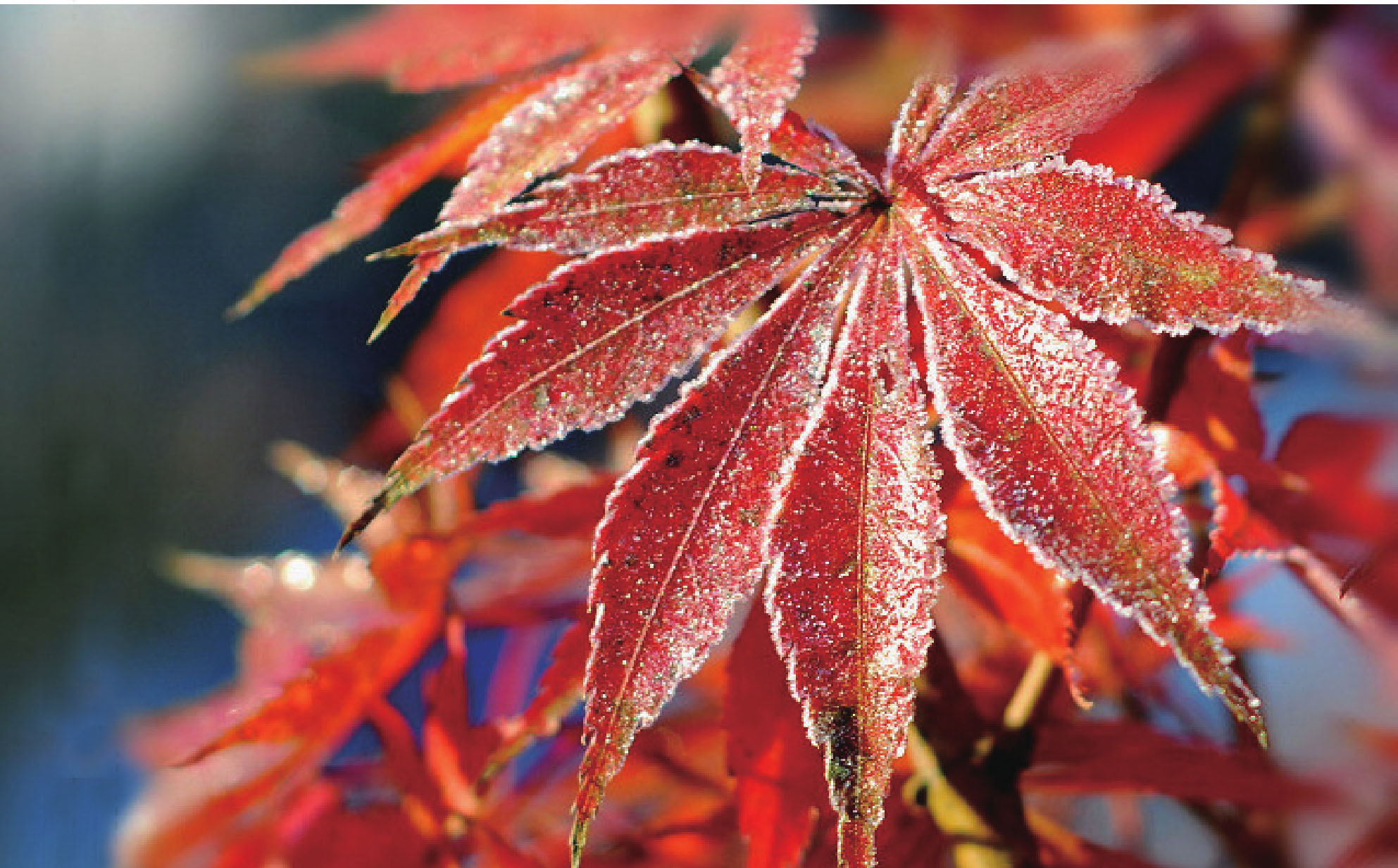 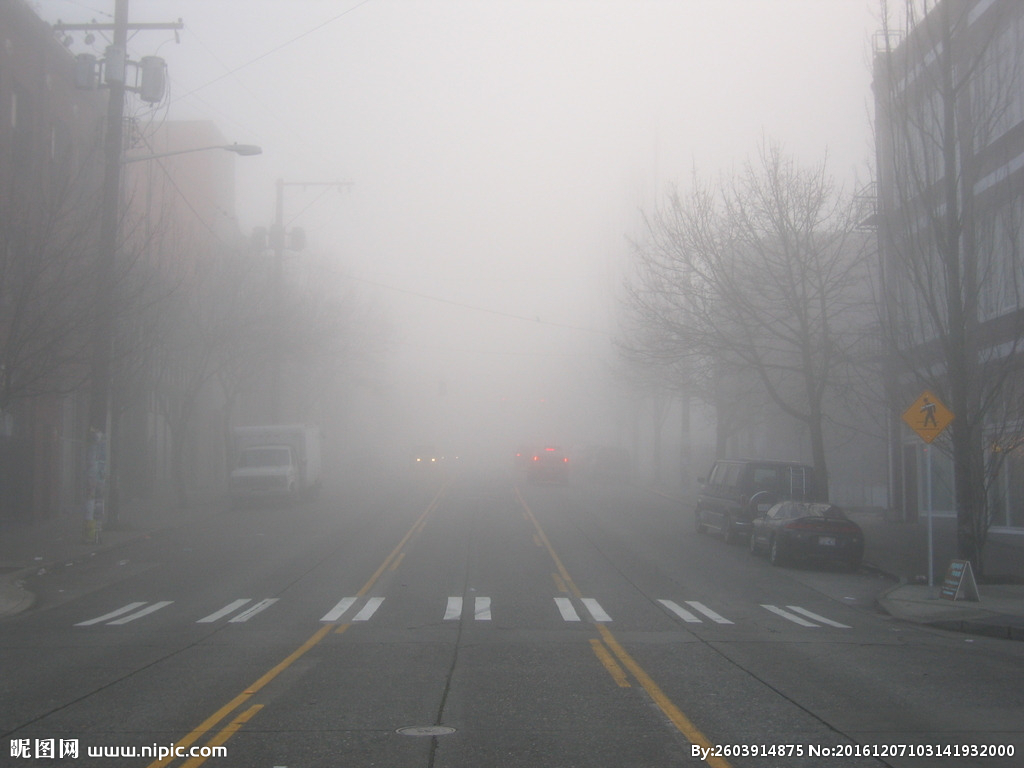 雾
霜
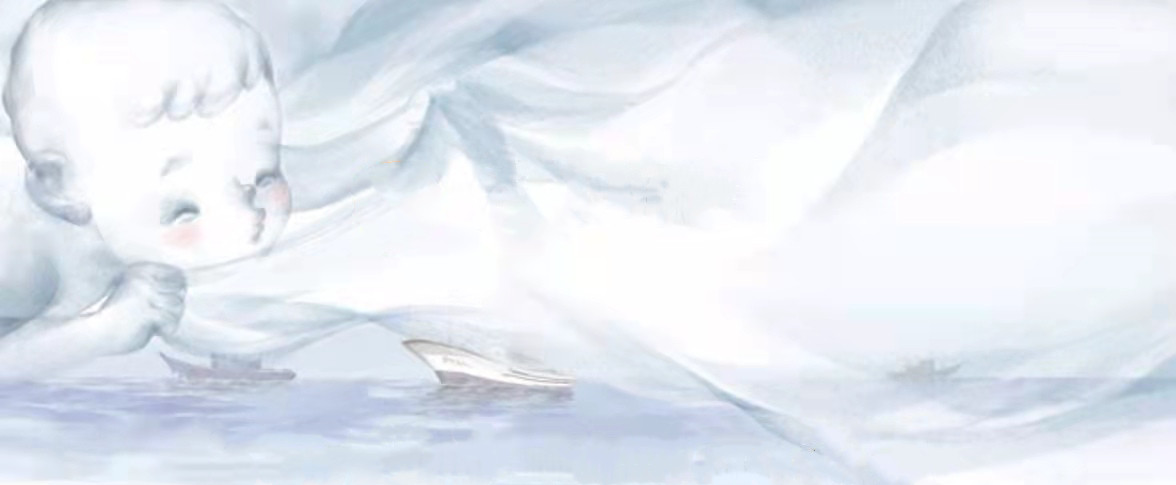 在哪里
20
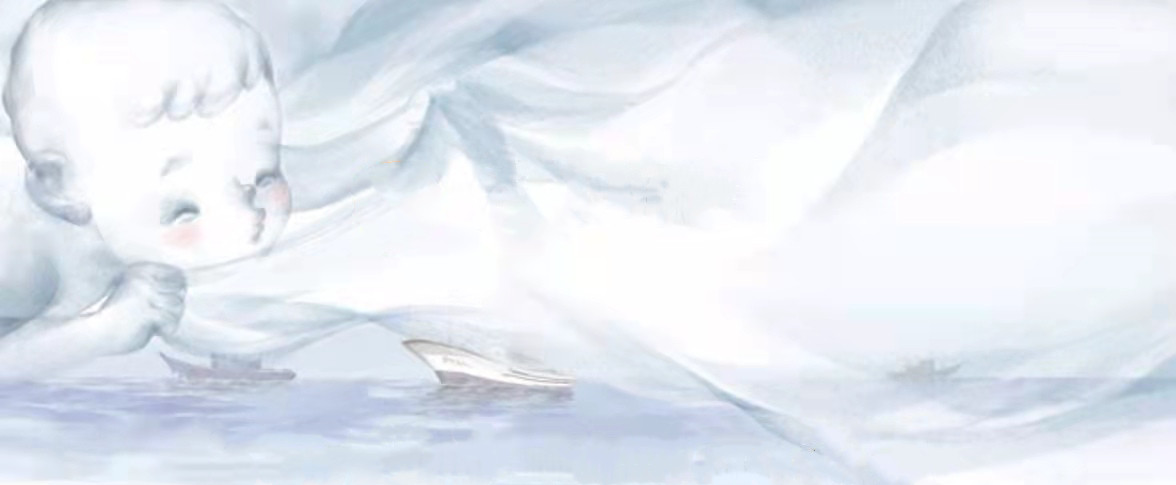 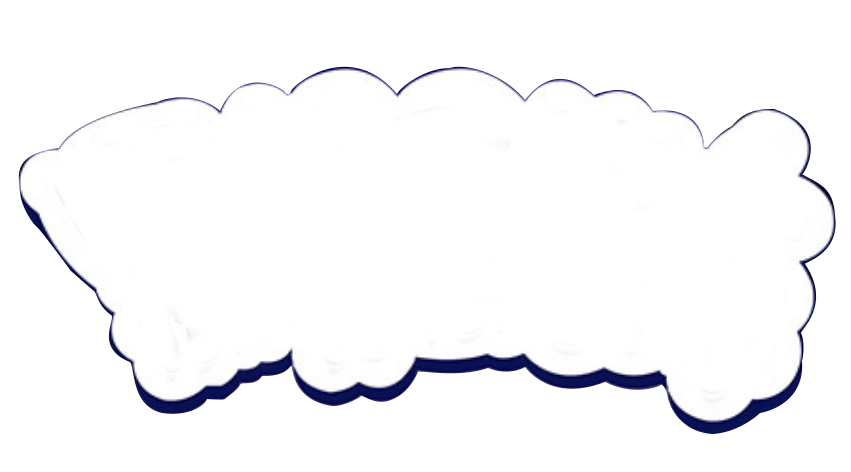 学习任务一：寻找雾的踪迹
1.借助拼音大声朗读课文，读准字音，读通句子，难读的地方多读几遍。
    2.边读边找一找雾在哪里。
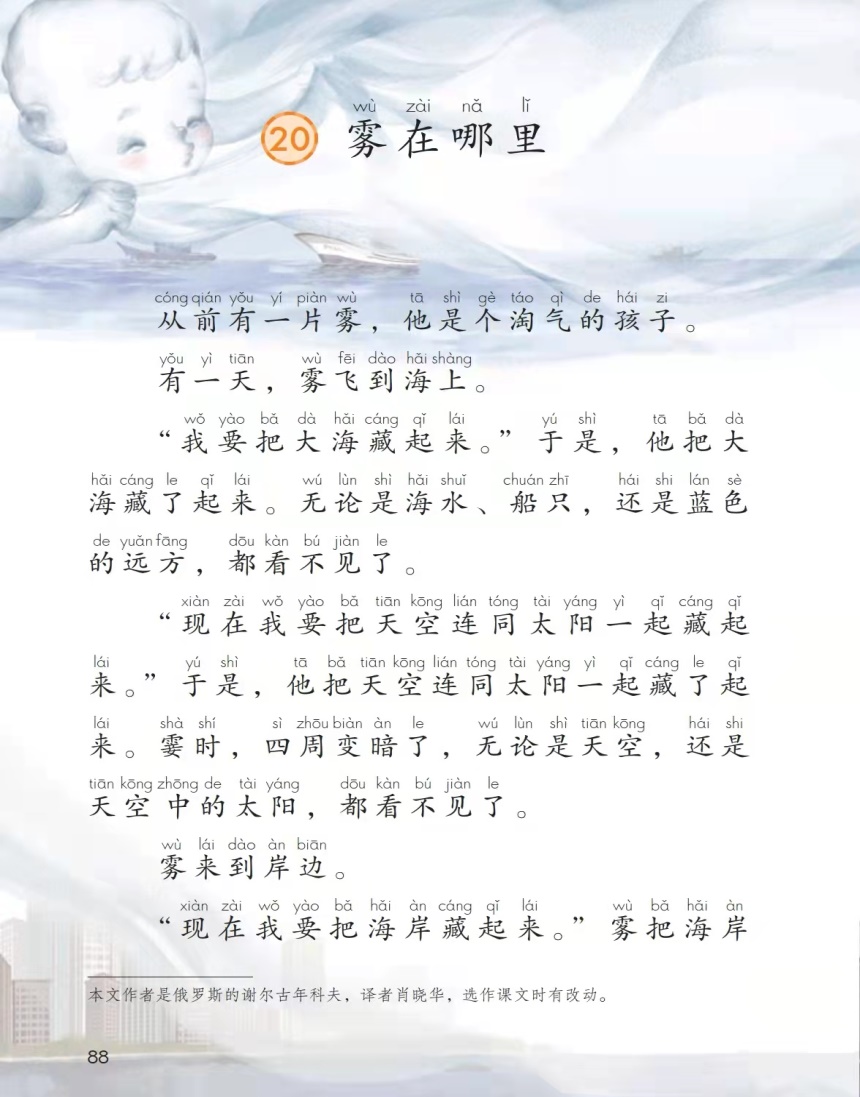 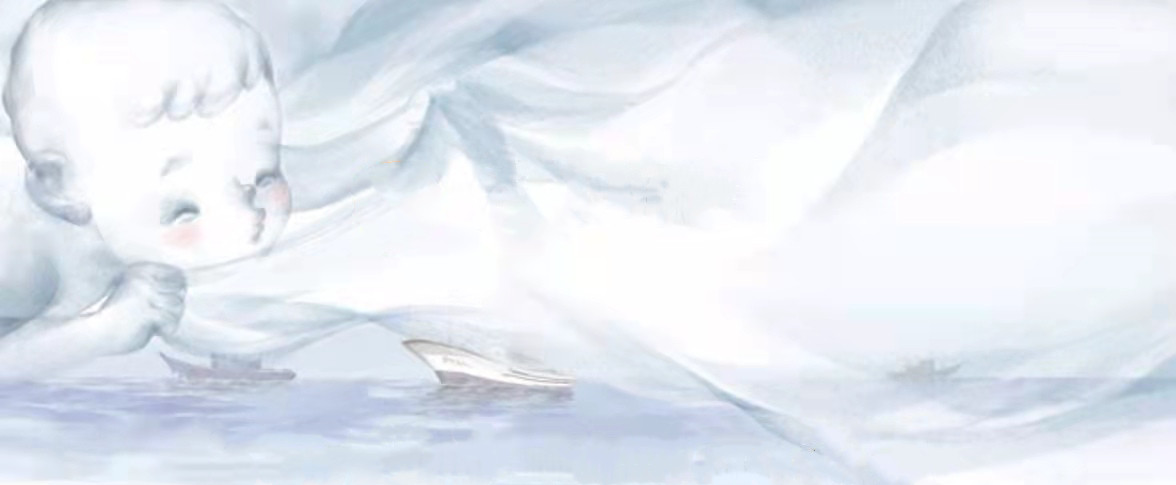 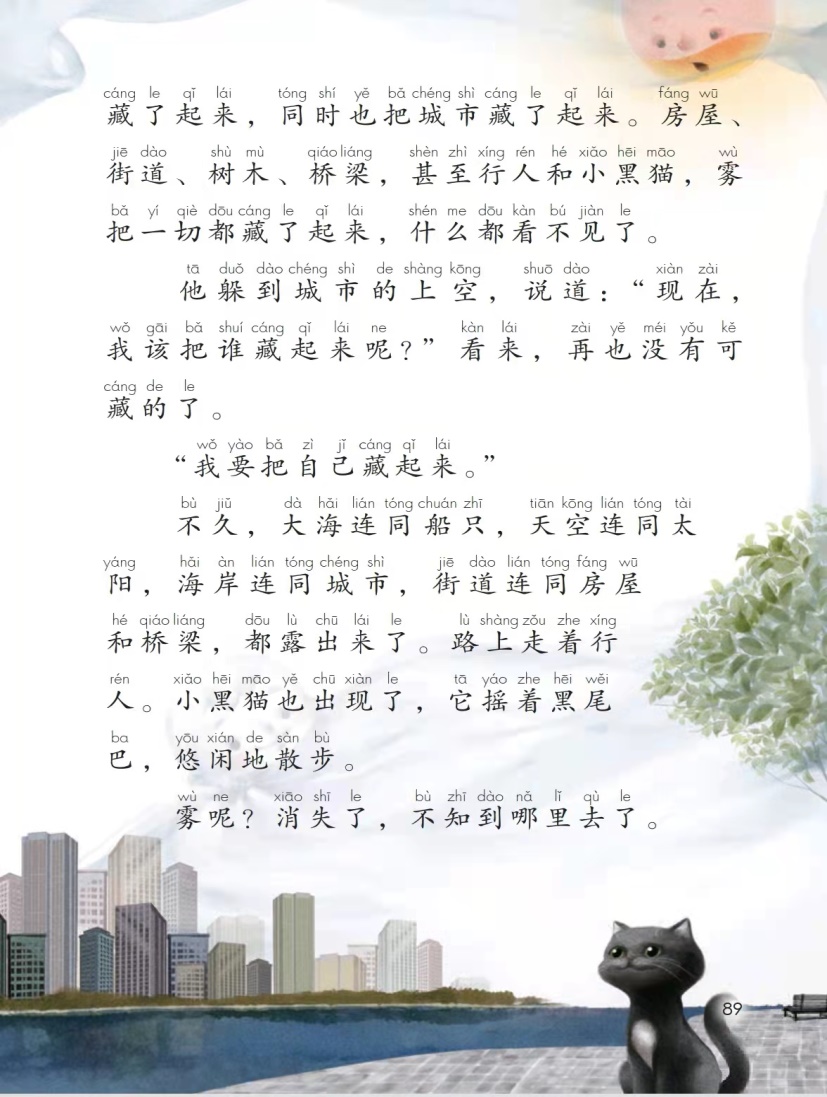 7
有一天，雾飞到海上。
1
2
3
8
9
4
雾来到岸边。
10
5
6
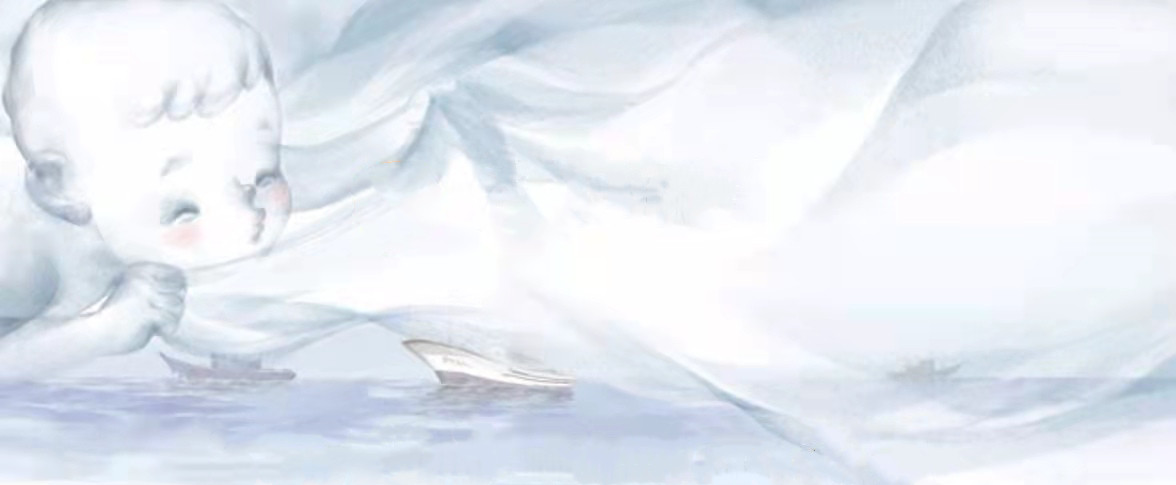 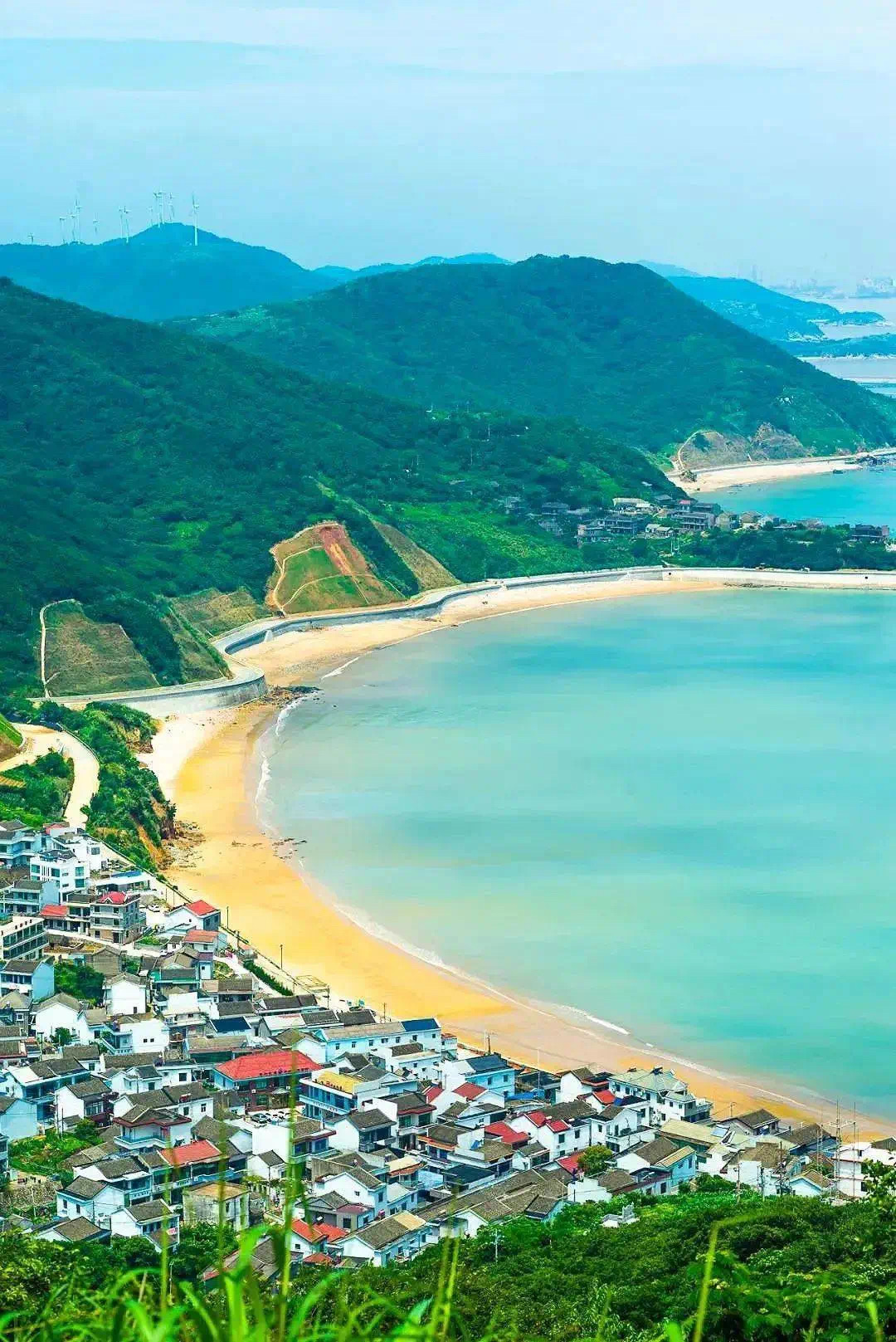 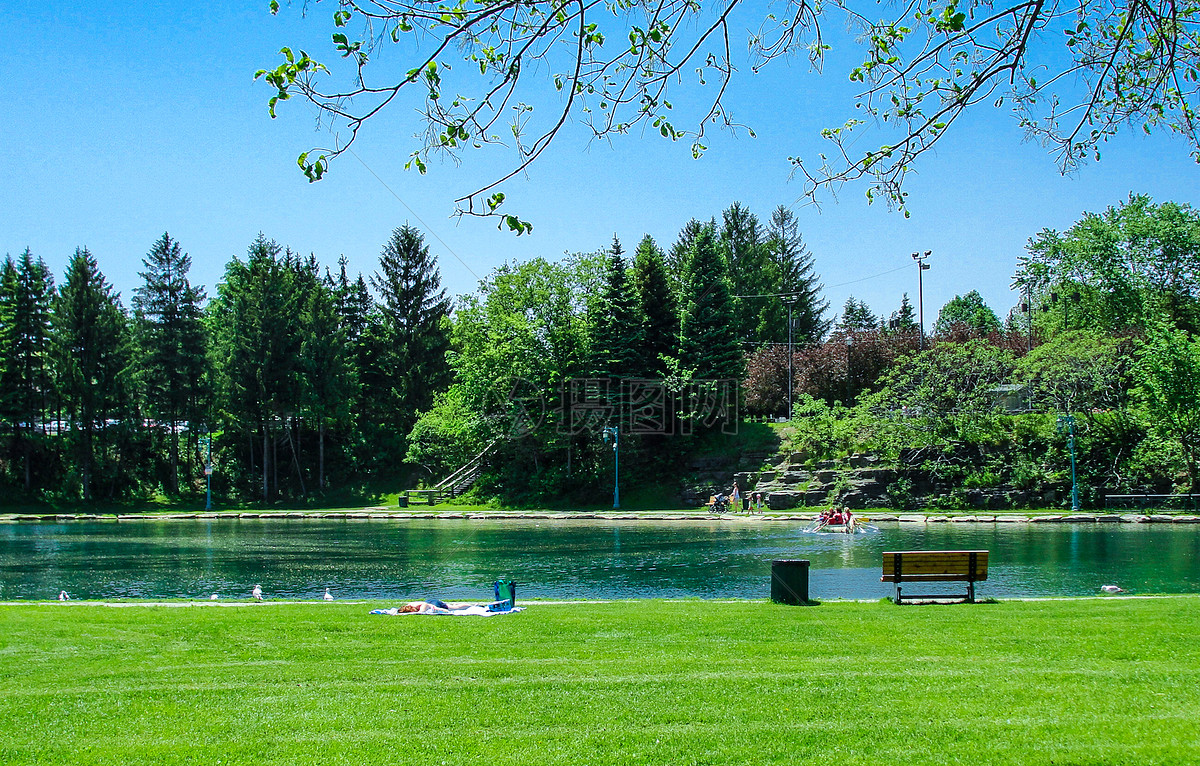 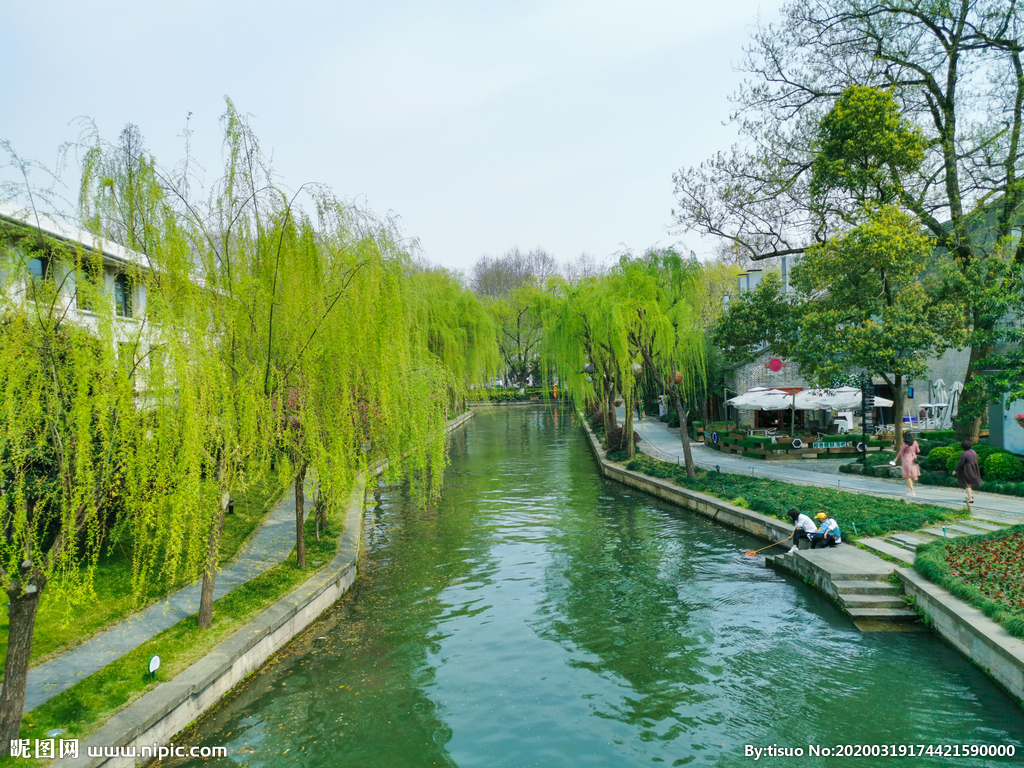 海岸
河岸
两岸
岸
水边的陆地
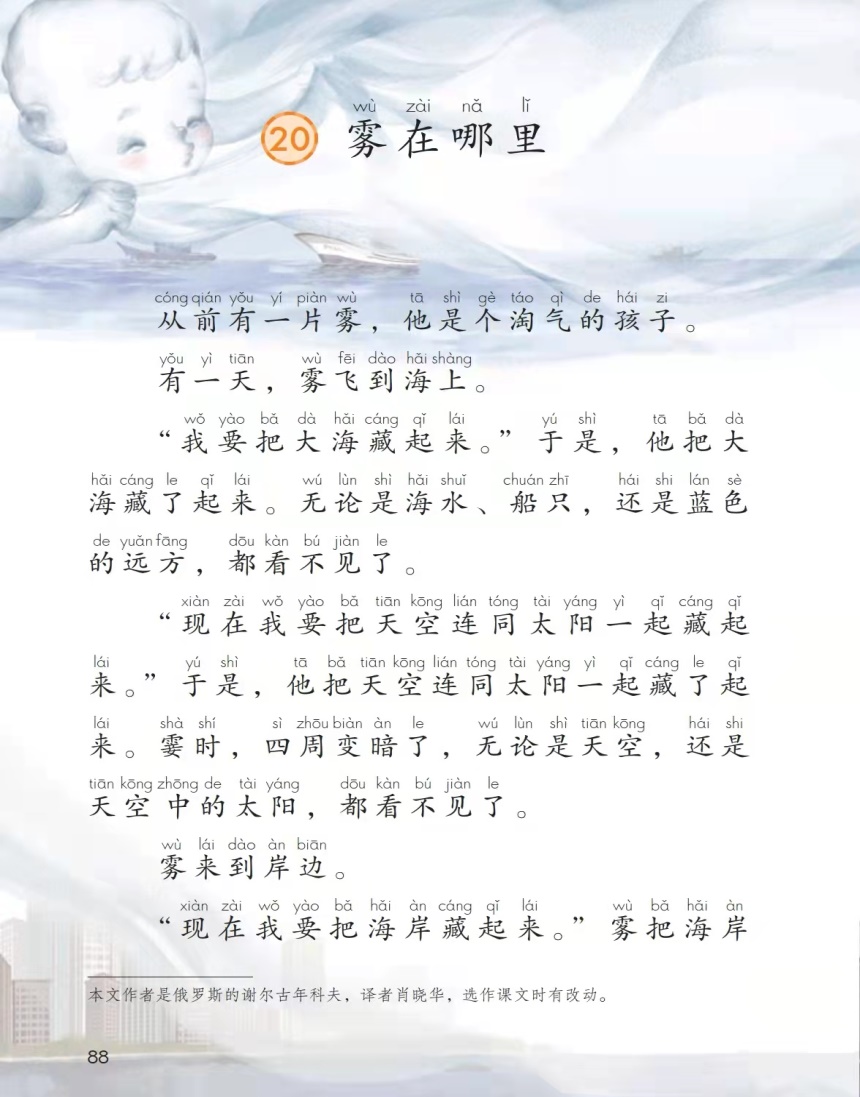 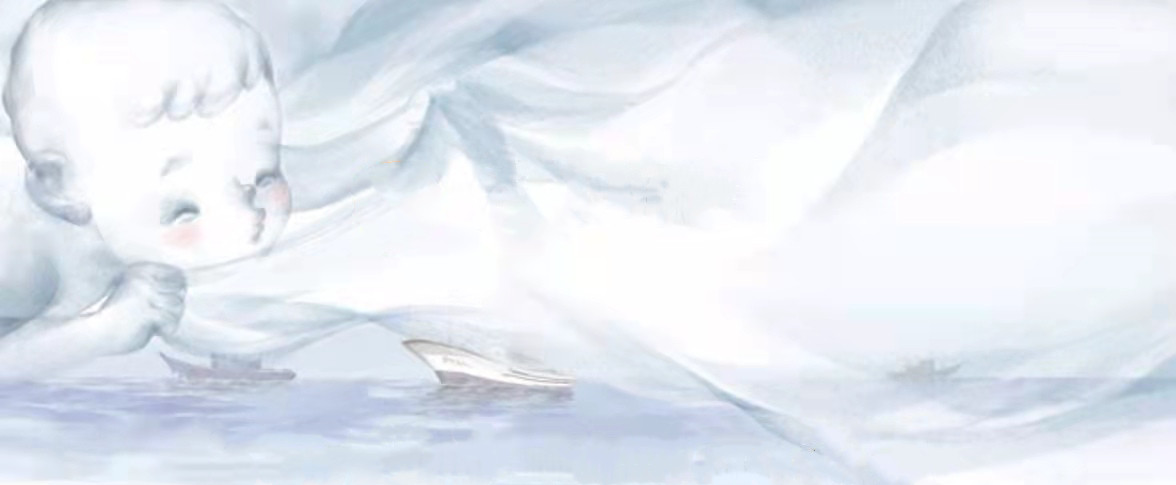 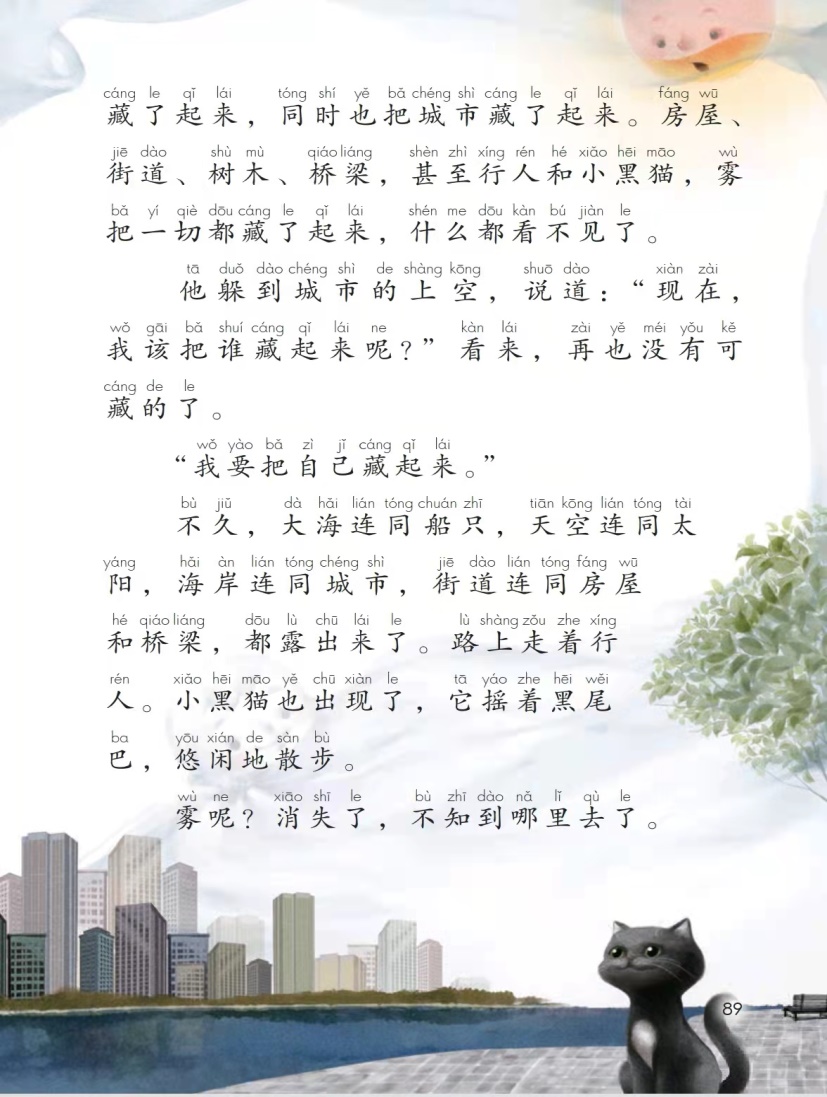 他躲到城市的上空。
7
有一天，雾飞到海上。
1
2
3
8
9
4
雾来到岸边。
10
5
6
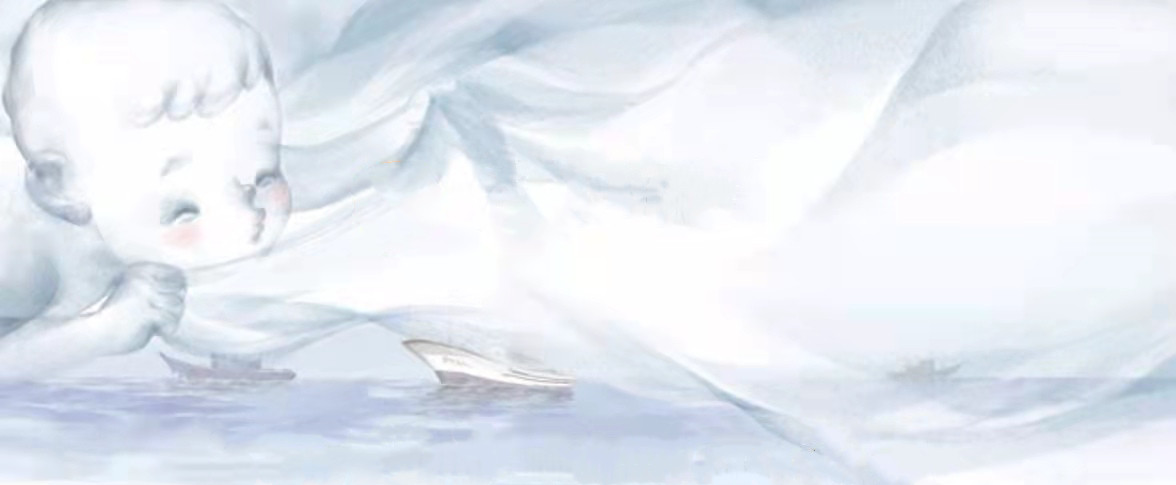 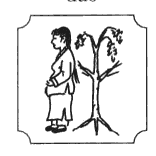 海岸
躲
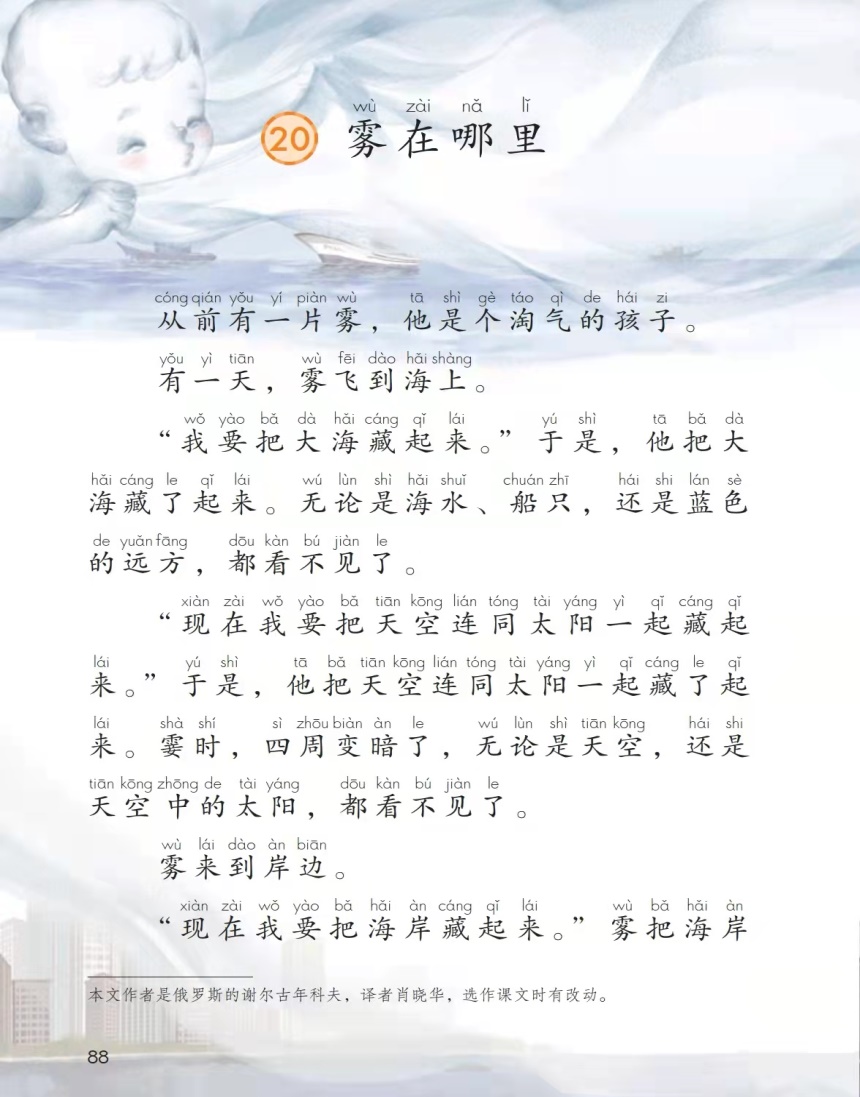 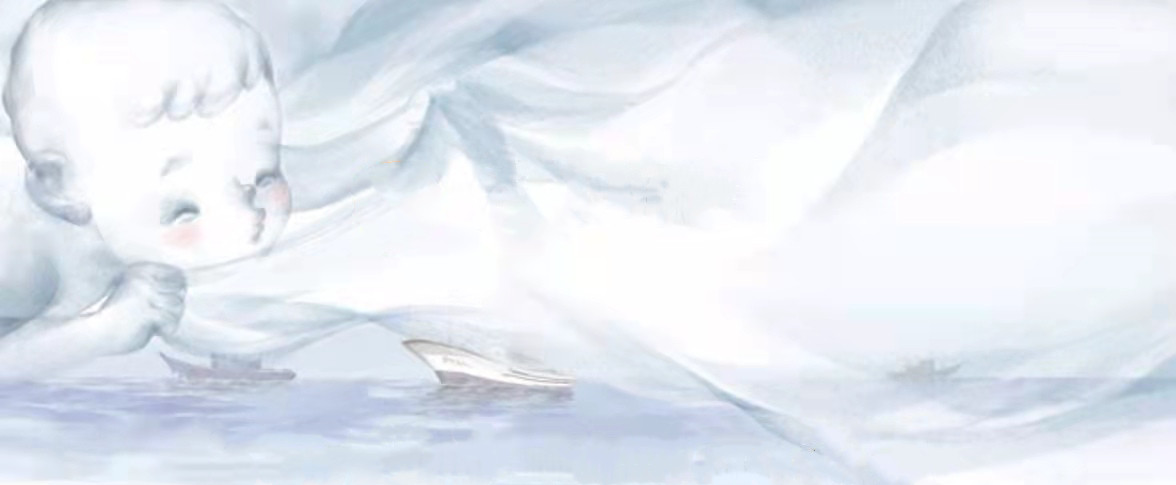 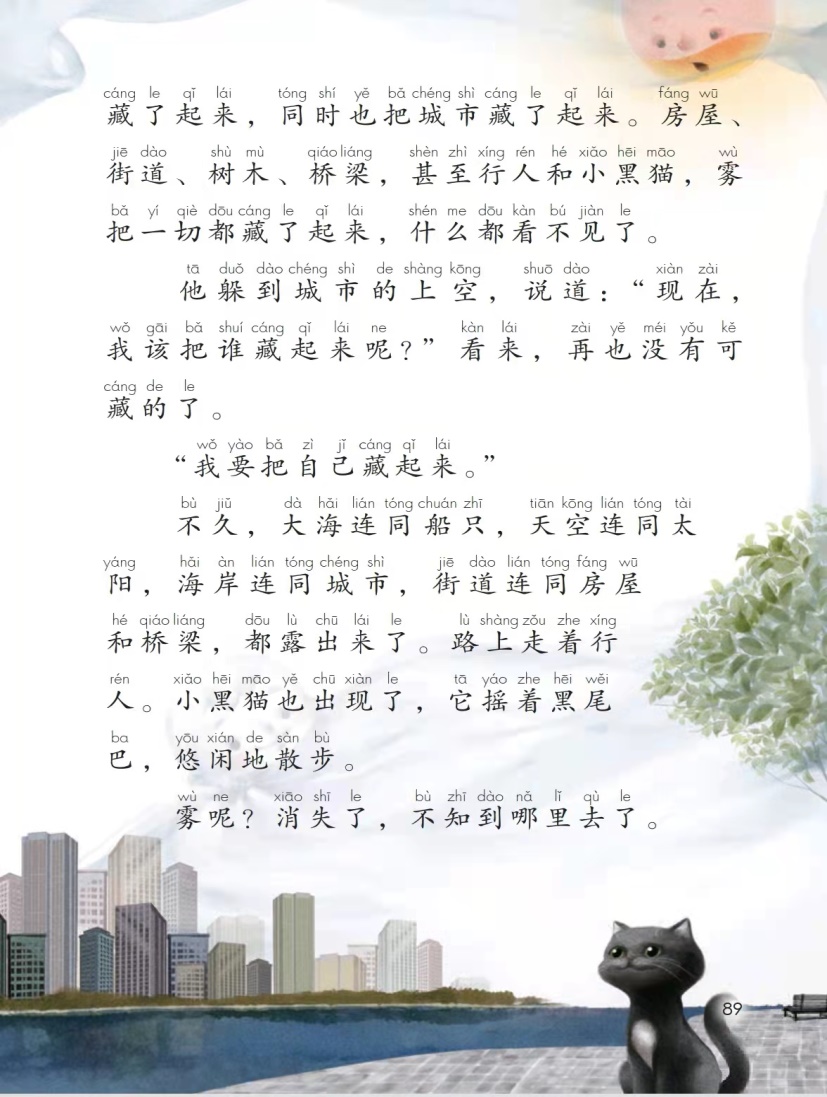 他躲到城市的上空。
7
1
有一天，雾飞到海上。
2
3
8
9
4
消失了，不知到哪里去了。
雾来到岸边。
10
5
6
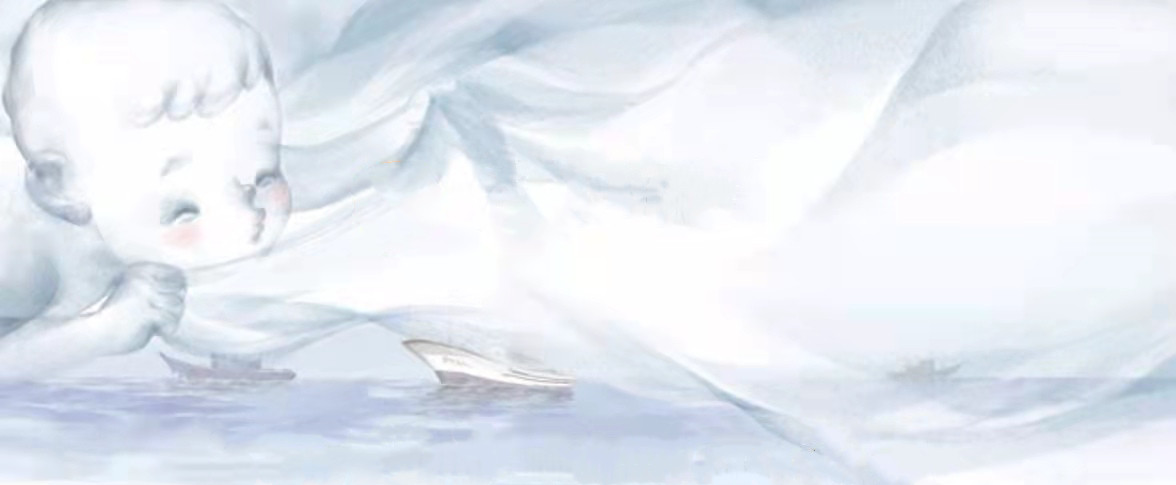 有一天，雾飞到海上。
       雾来到岸边。
       他躲到城市的上空。
    消失了，不知到哪里去了。
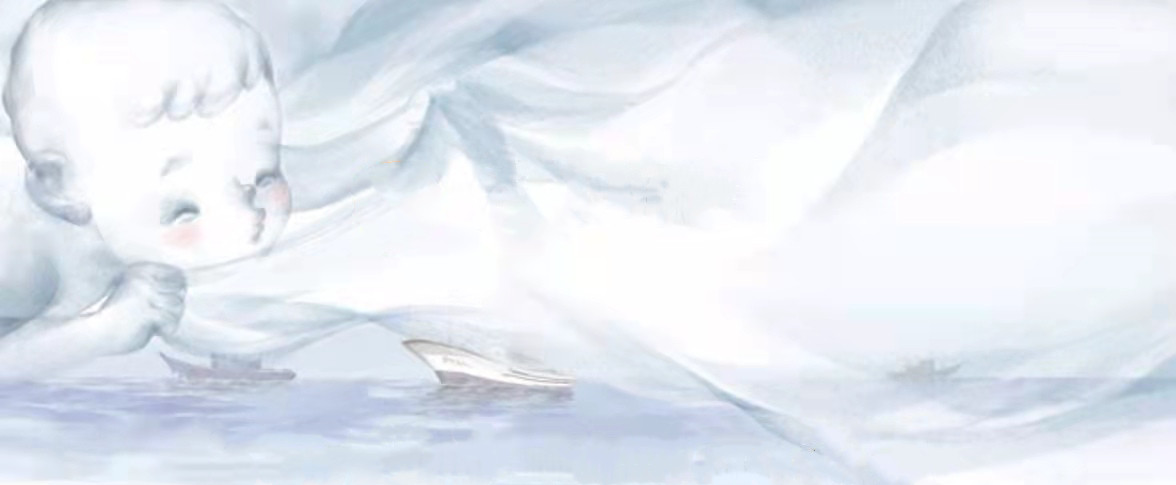 雾是个淘气的孩子。有一天，他先飞到了（         ），接着来到（         ），然后躲到了（                  ），最后神奇地（      ）了。
岸边
海上
城市的上空
消失
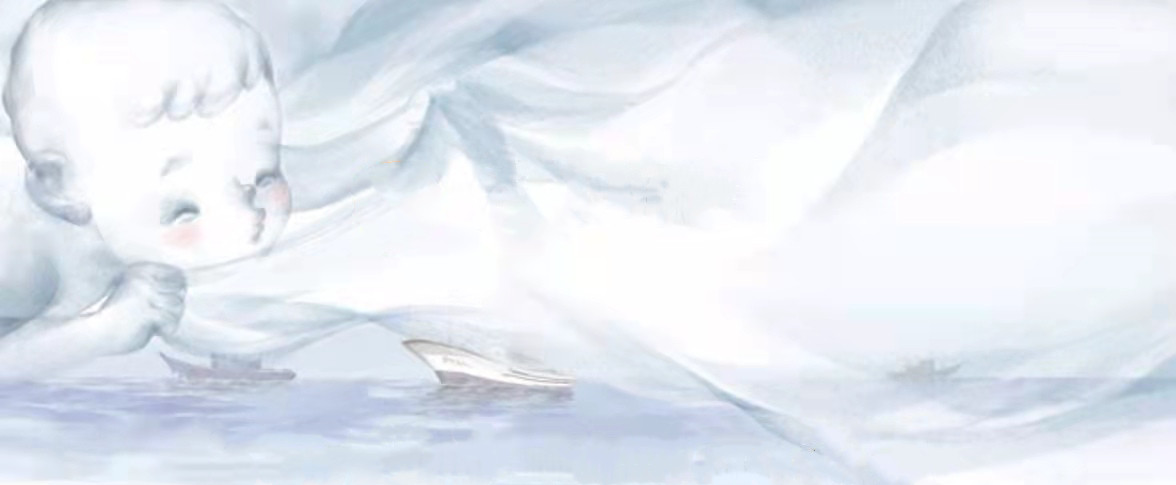 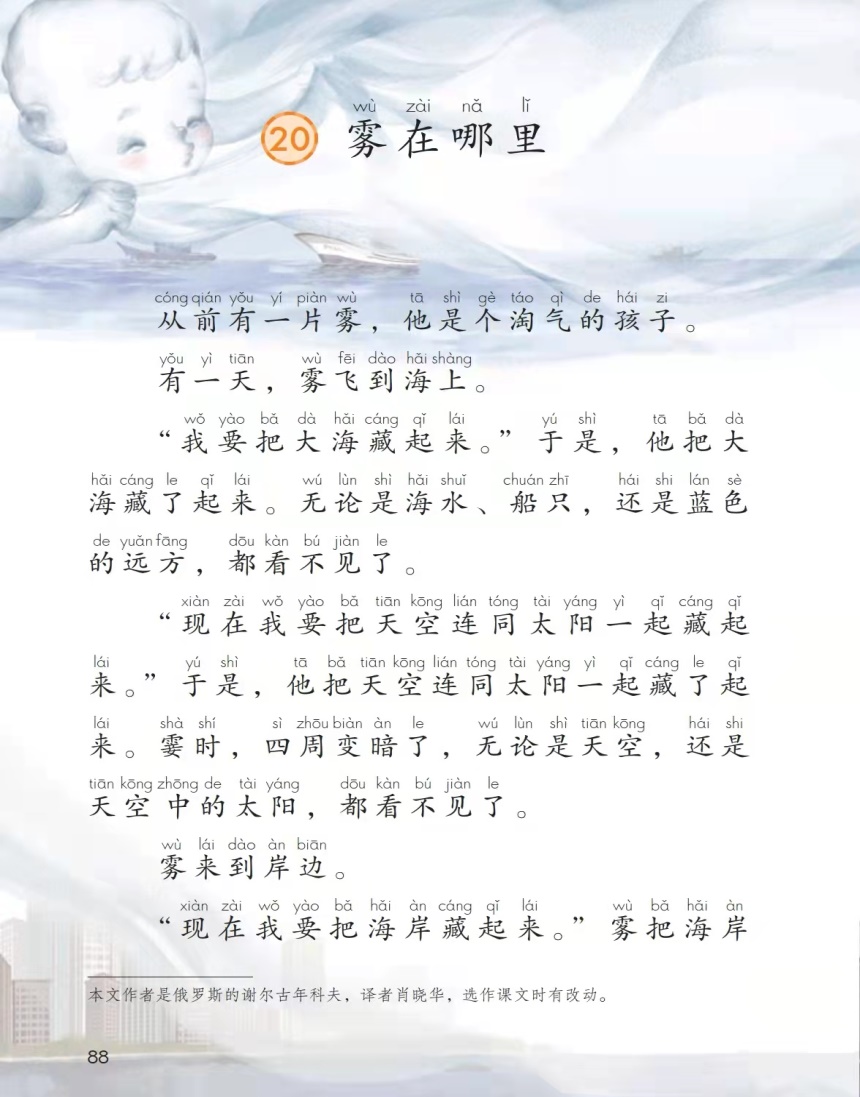 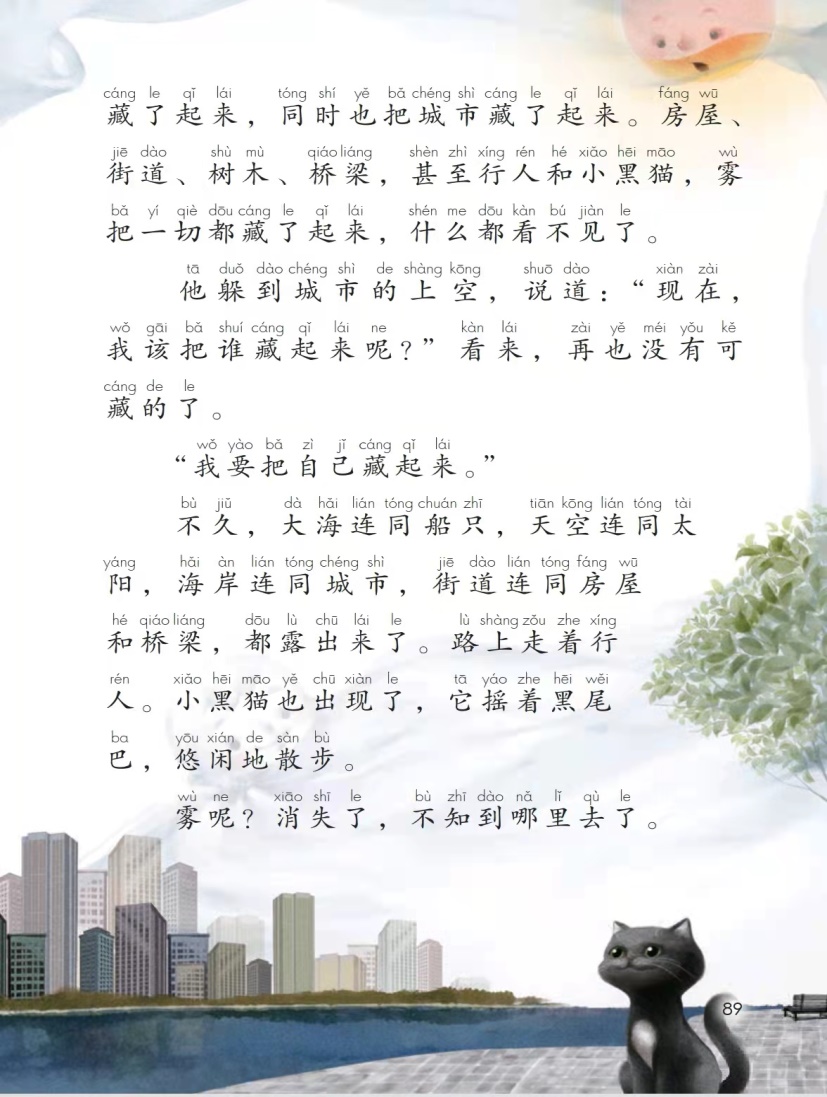 淘
从前有一片雾，他是个淘气的孩子。
7
1
淘米
2
调皮 顽皮
3
8
淘沙
9
4
淘宝
淘书
10
5
6
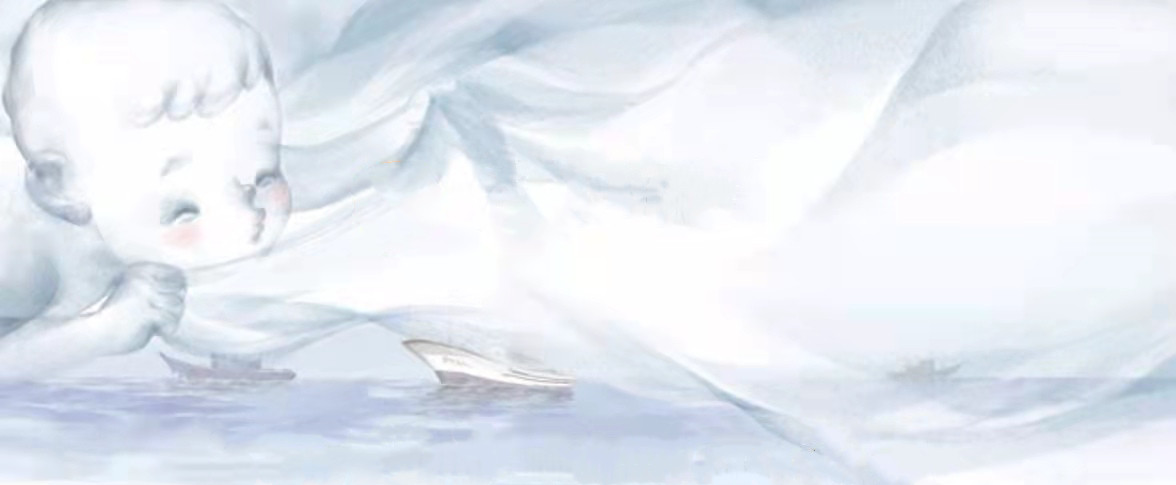 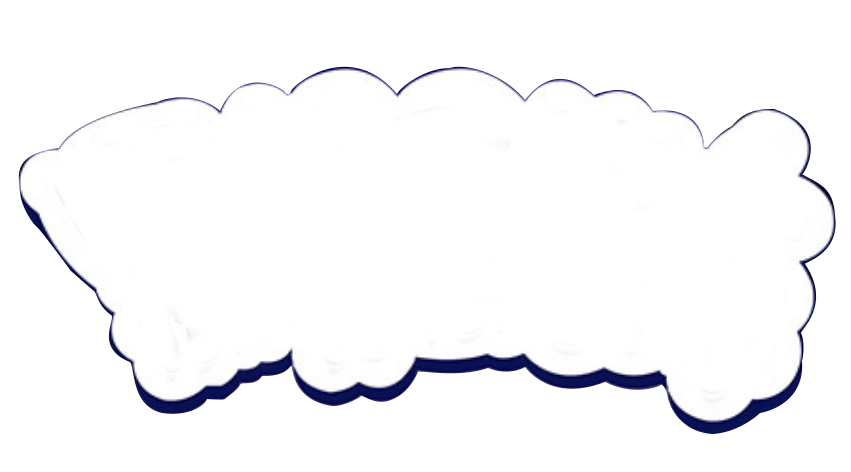 学习任务二：感受雾的淘气
大声朗读课文第3自然段，淘气的雾把什么藏起来了？
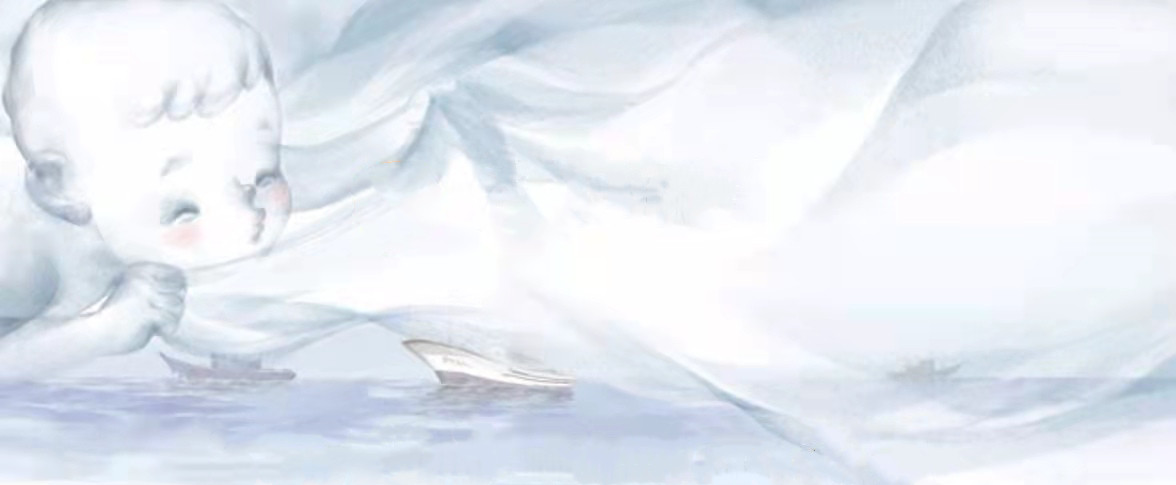 “我要把大海藏起来。”于是，他把大海藏了起来。无论是海水、船只，还是蓝色的远方，都看不见了。
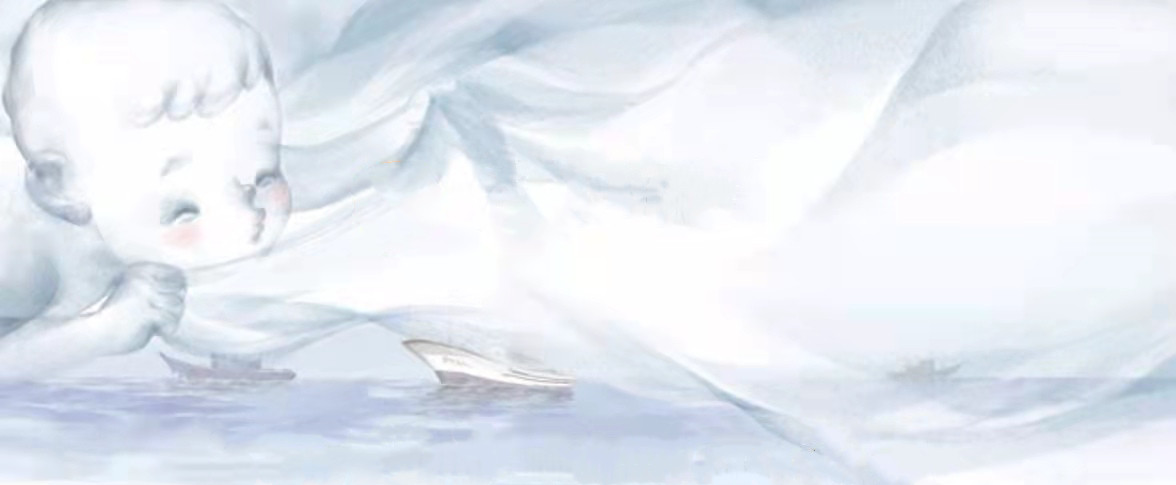 “我要把大海藏起来。”于是，他把大海藏了起来。无论是海水、船只，还是蓝色的远方，都看不见了。
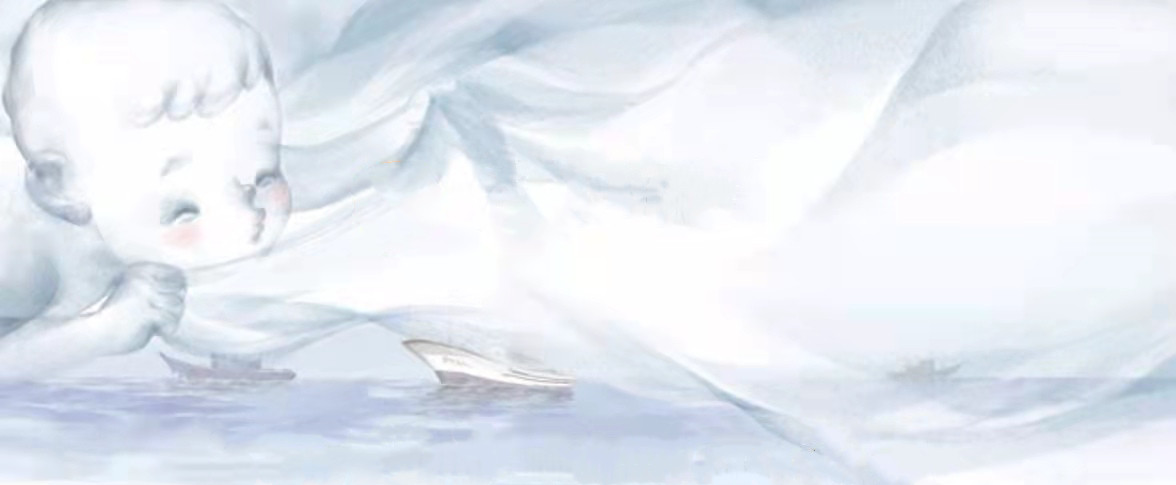 我要把大海藏起来。
他把大海藏了起来。
“我要把大海藏起来。”于是，他把大海藏了起来。
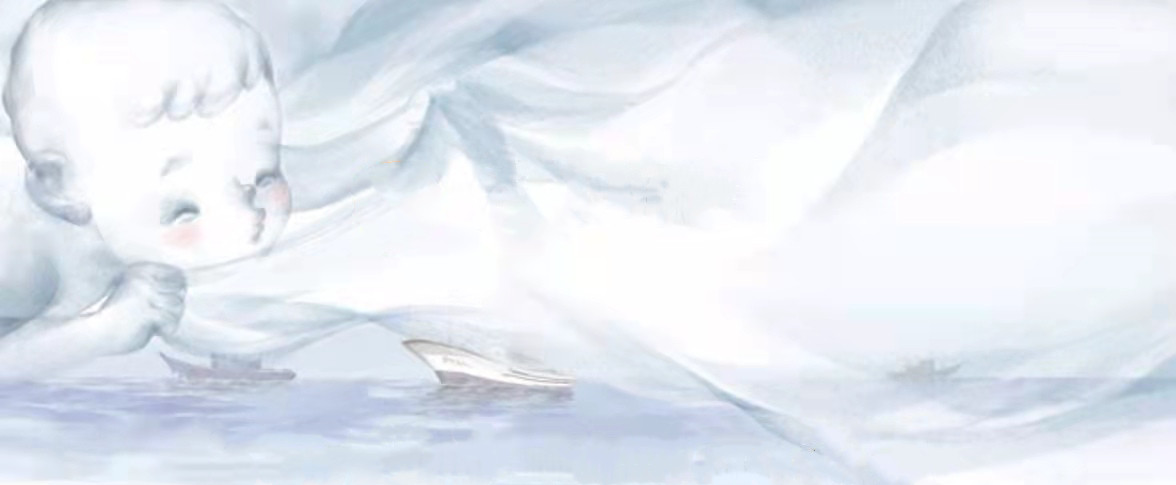 “我要把大海藏起来。”于是，他把大海藏了起来。无论是海水、船只，还是蓝色的远方，都看不见了。
无论是（     ）、（     ），还是（     ），都看不见了。
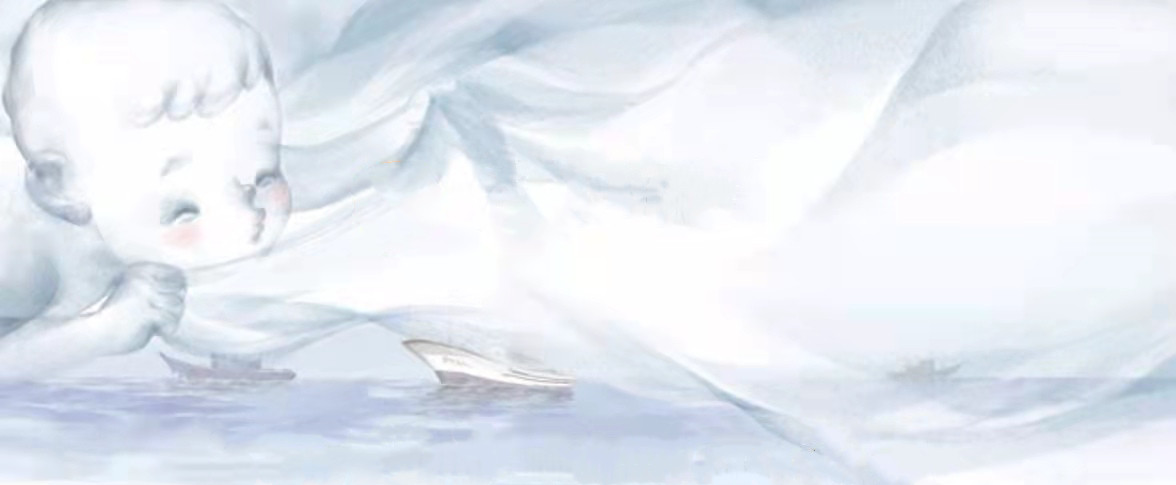 大声朗读课文第4自然段，淘气的雾还会把什么藏起来？
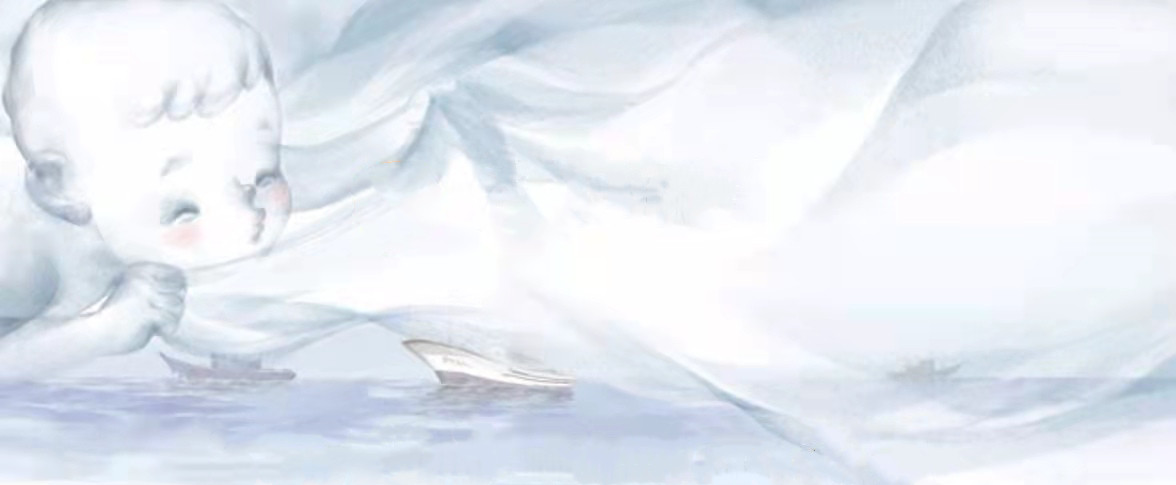 “现在我要把天空连同太阳一起藏起来。”于是，他把天空连同太阳一起藏了起来。霎时，四周变暗了，无论是天空，还是天空中的太阳，都看不见了。
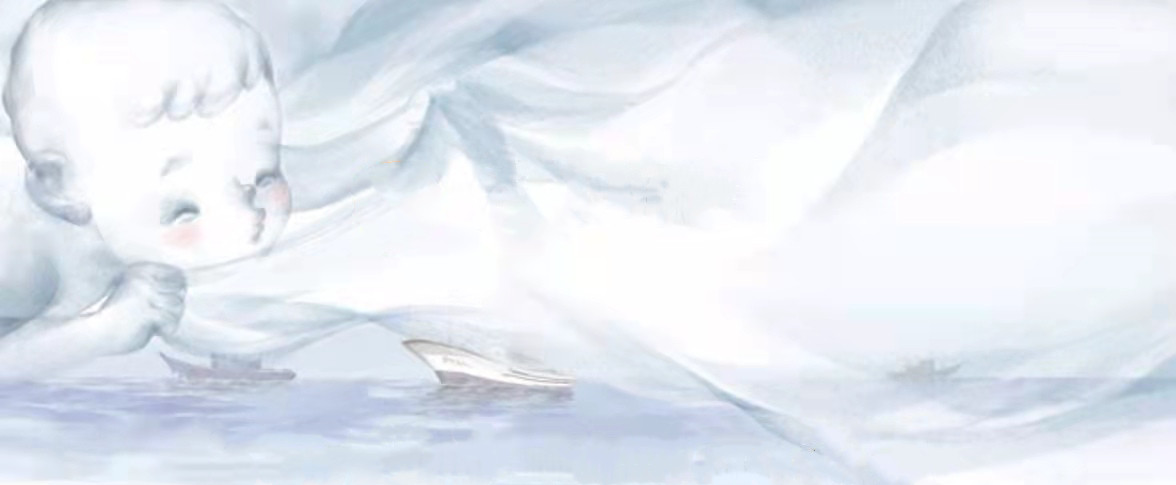 “现在我要把天空连同太阳一起藏起来。”于是，他把天空连同太阳一起藏了起来。霎时，四周变暗了，无论是天空，还是天空中的太阳，都看不见了。
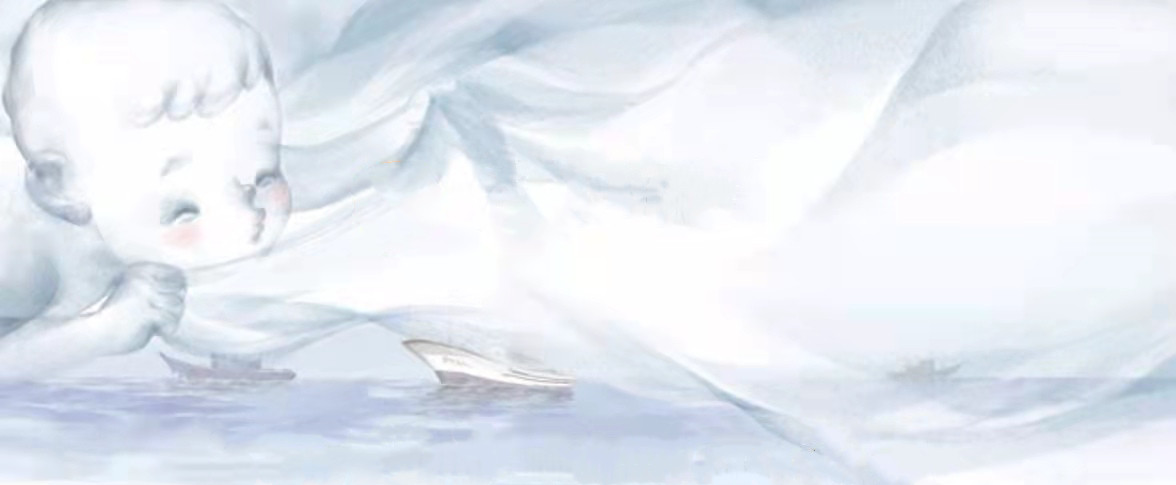 “现在我要把天空连同太阳一起藏起来。”于是，他把天空连同太阳一起藏了起来。霎时，四周变暗了，无论是天空，还是天空中的太阳，都看不见了。
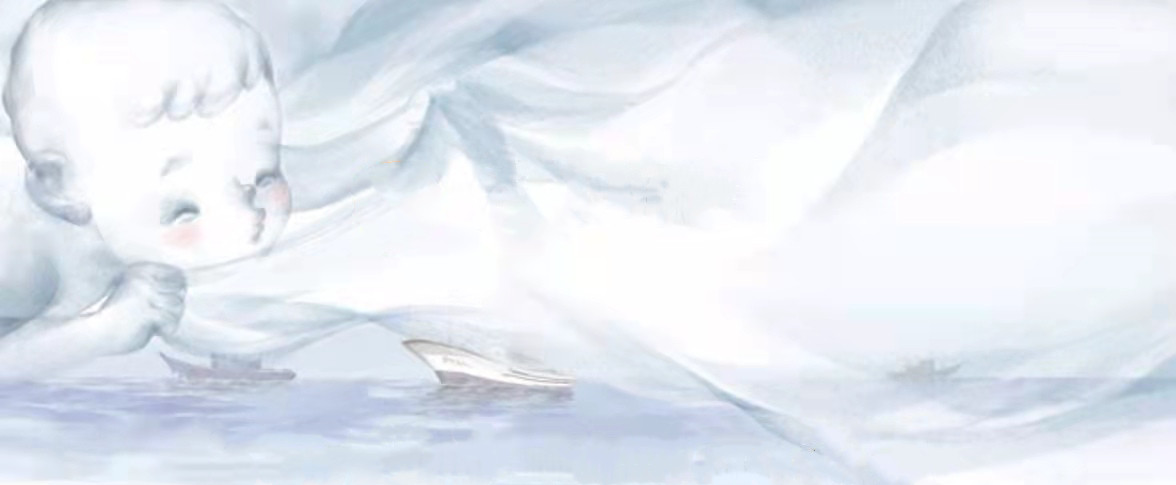 “现在我要把天空连同太阳一起藏起来。”于是，他把天空连同太阳一起藏了起来。霎时，四周变暗了，无论是天空，还是天空中的太阳，都看不见了。
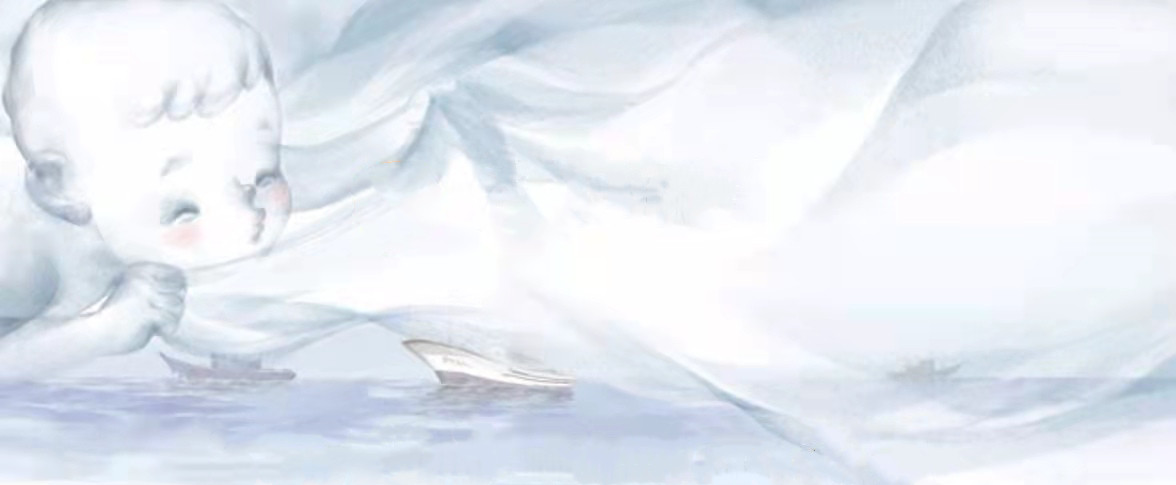 “现在我要把天空连同太阳一起藏起来。”于是，他把天空连同太阳一起藏了起来。霎时，四周变暗了，无论是天空，还是天空中的太阳，都看不见了。
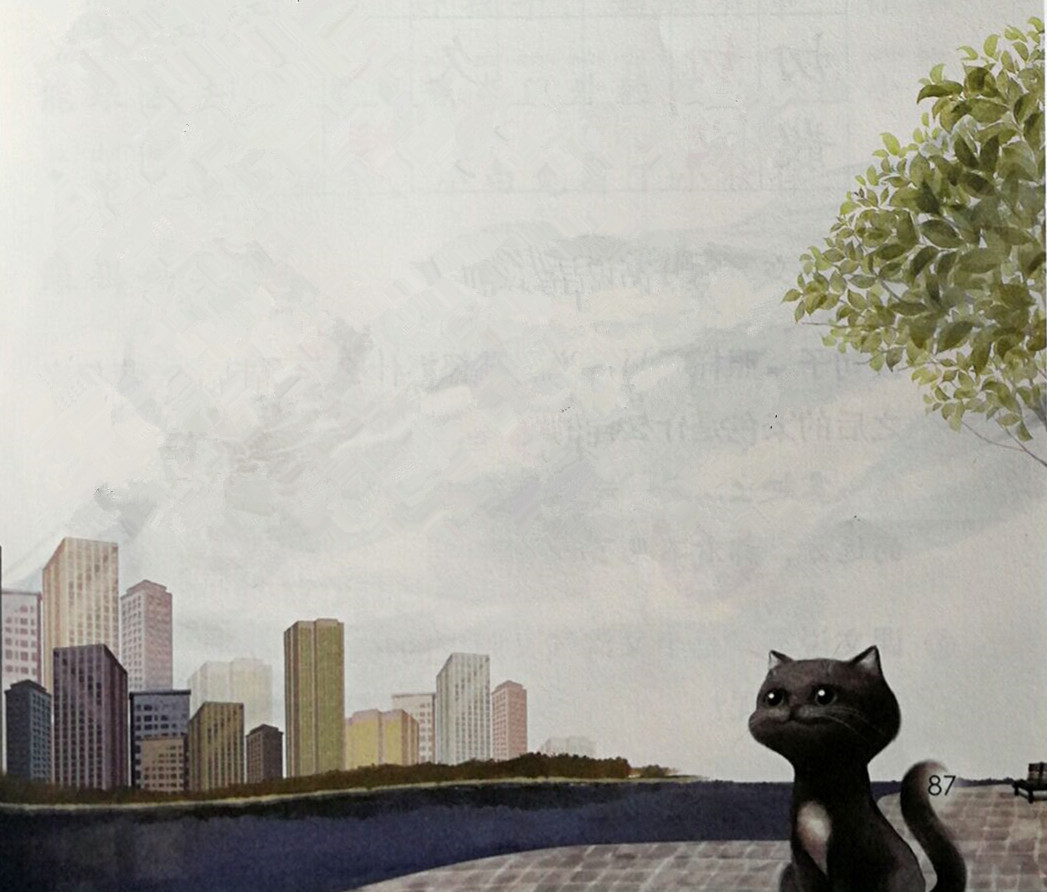 “现在我要把天空连同太阳一起藏起来。”于是，他把天空连同太阳一起藏了起来。霎时，四周变暗了，无论是天空，还是天空中的太阳，都看不见了。
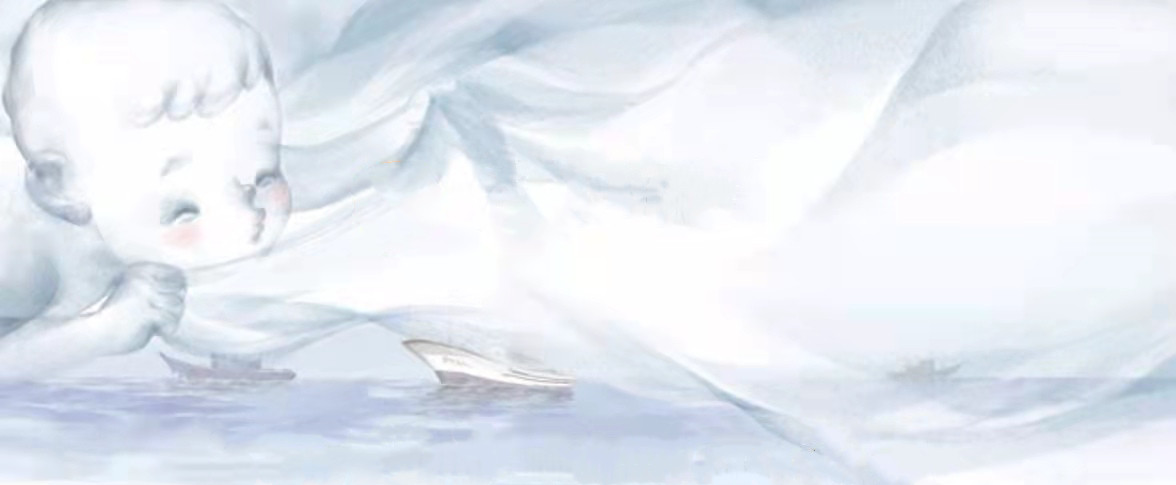 “现在我要把天空连同太阳一起藏起来。”
“我要把大海藏起来。”
他把天空连同太阳，一起藏了起来。
于是
他把大海藏了起来。
于是
霎时，四周变暗了，无论是天空，还是天空中的太阳，都看不见了。
无论是海水、船只，还是蓝色的远方，都看不见了。
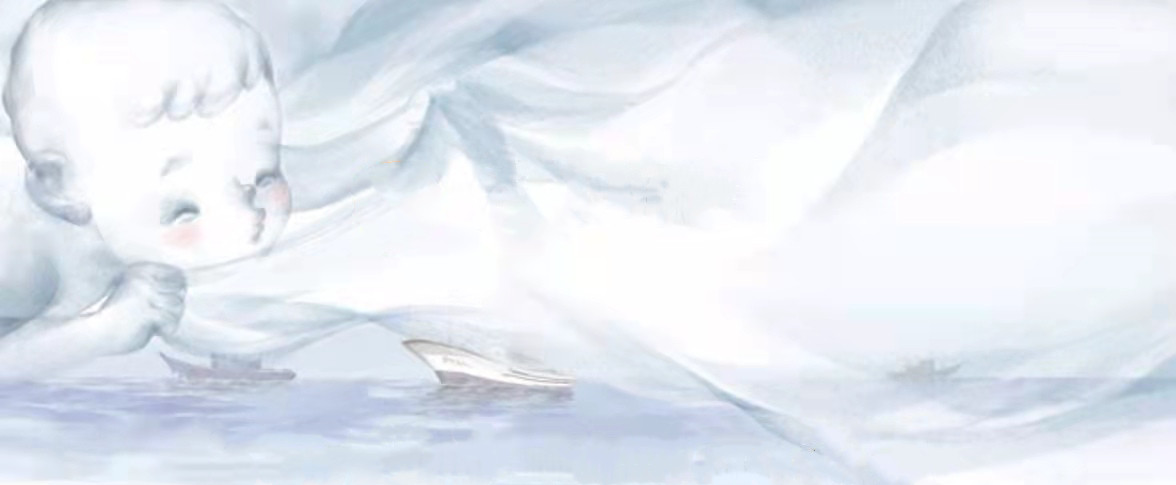 “现在我要把天空连同太阳一起藏起来。”
说
“我要把大海藏起来。”
于是他把天空连同太阳，一起藏了起来。
于是他把大海藏了起来。
做
霎时，四周变暗了，无论是天空，还是天空中的太阳，都看不见了。
无论是海水、船只，还是蓝色的远方，都看不见了。
变化
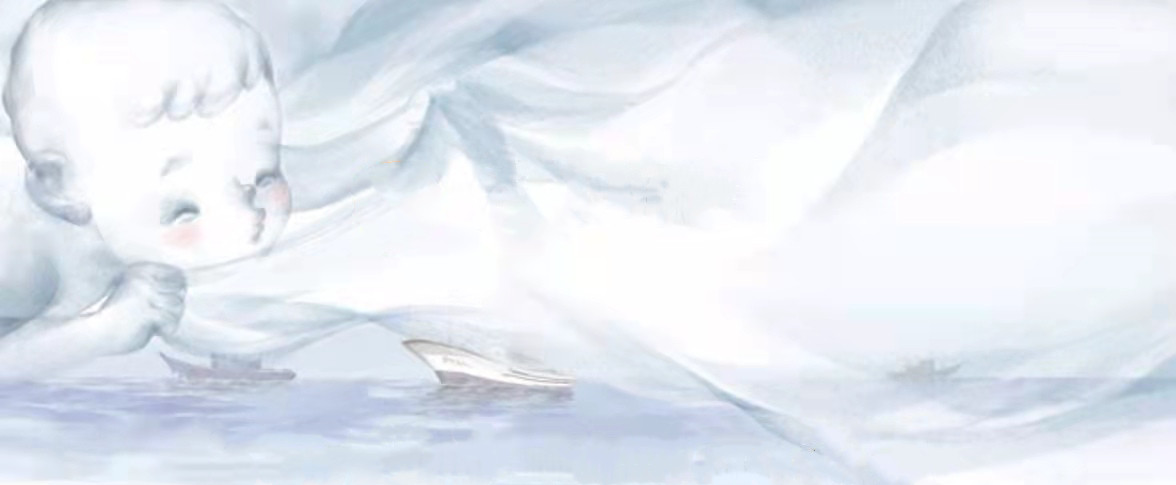 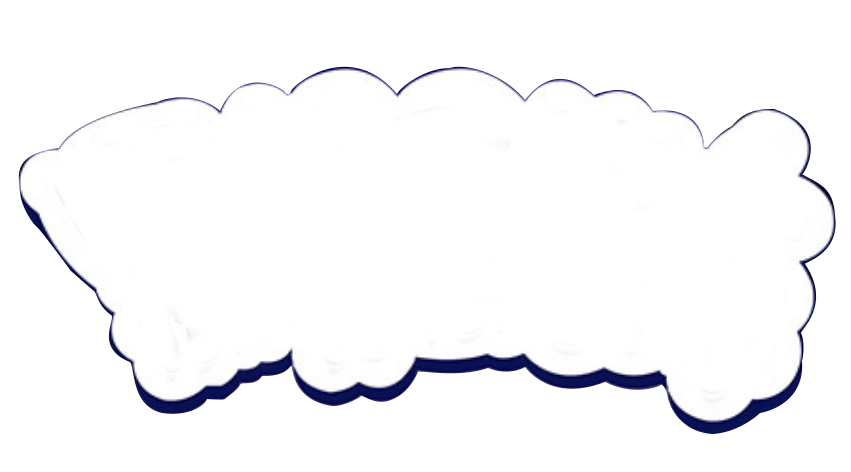 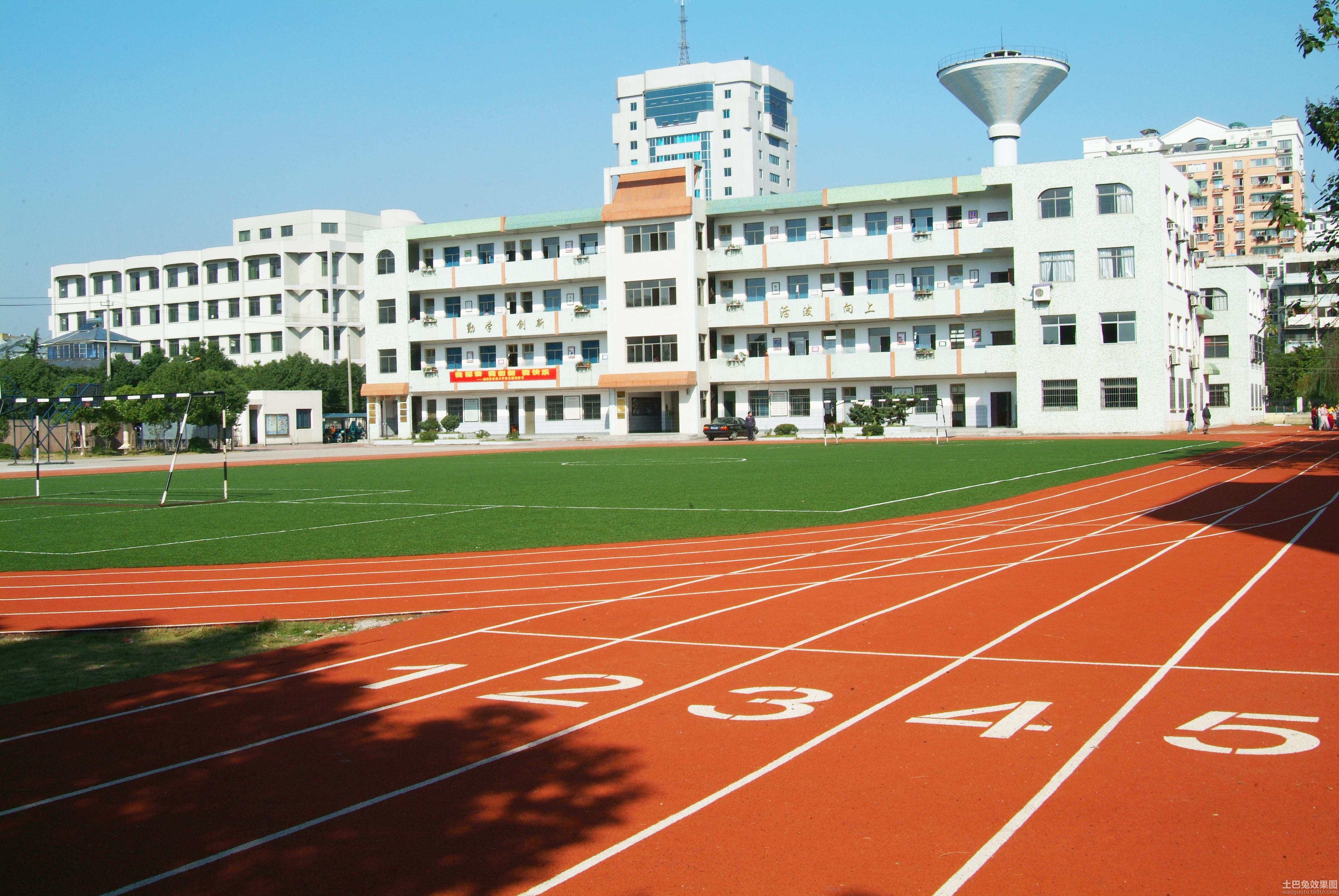 学校
学习任务三：想象雾的淘气
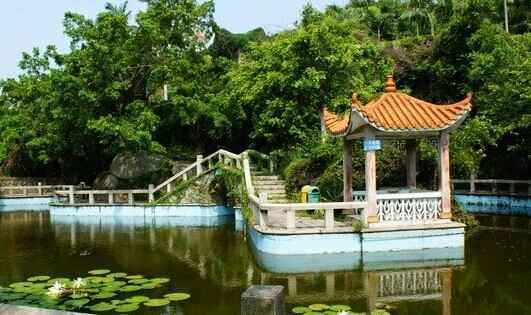 田野、森林、花园、草原、高山......
公园
从前有一片雾，他是个淘气的孩子。 
          有一天，雾飞到__________。
         “我要把_____藏起来。”于是，他把_______藏了起来。无论是________，还是 ________，都看不见了。
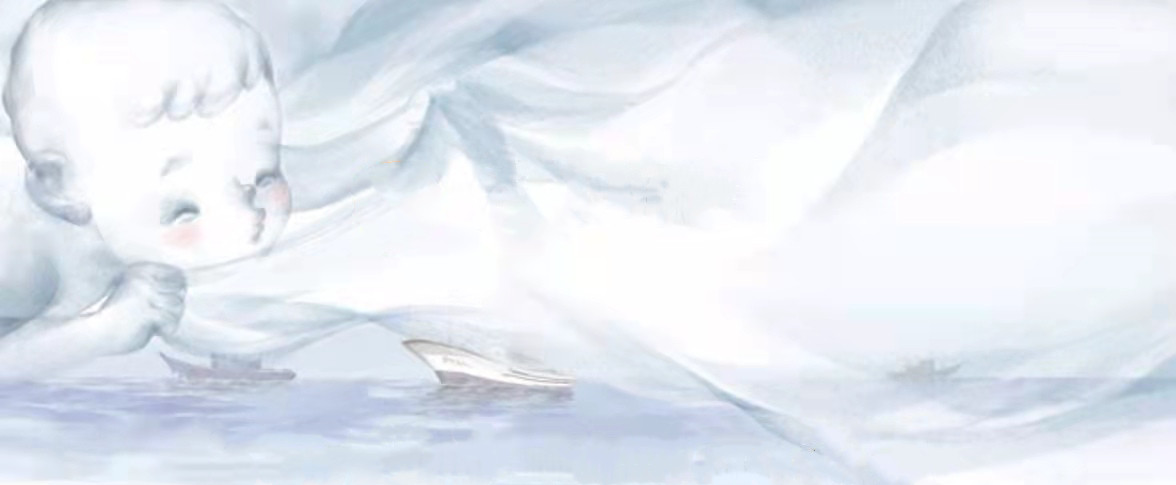 “我要把大海藏起来。”于是，他把大海藏了起来。无论是海水、船只，还是蓝色的远方，都看不见了。
 “现在我要把天空连同太阳一起藏起来。”于是，他把天空连同太阳一起藏了起来。霎时，四周变暗了，无论是天空，还是天空中的太阳，都看不见了。
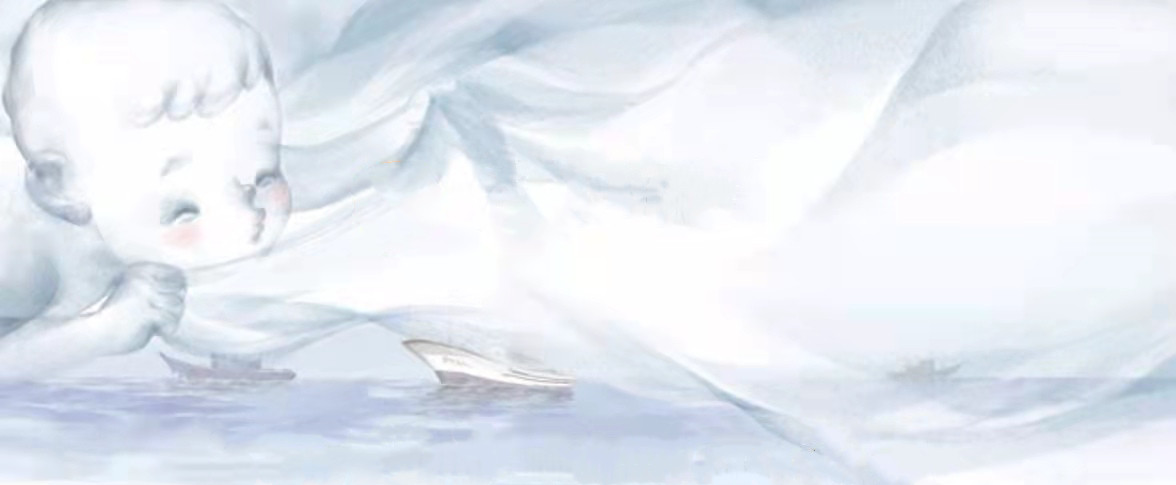 雾孩子，躲猫猫。
藏大海，藏天空，
藏海 ，藏房 ，
于是一切都变暗，
甚至消失真奇妙。
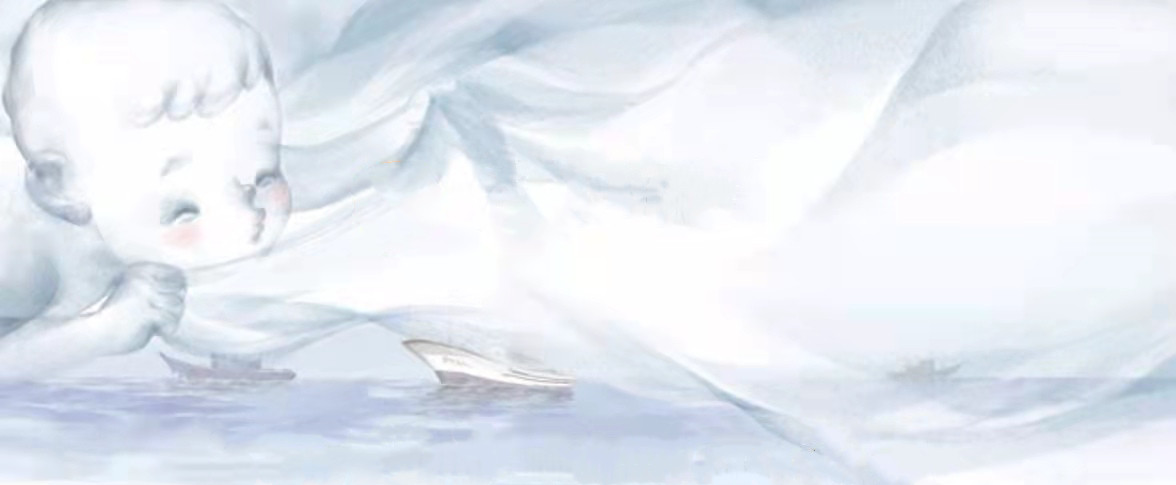 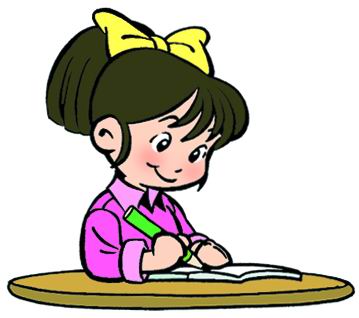 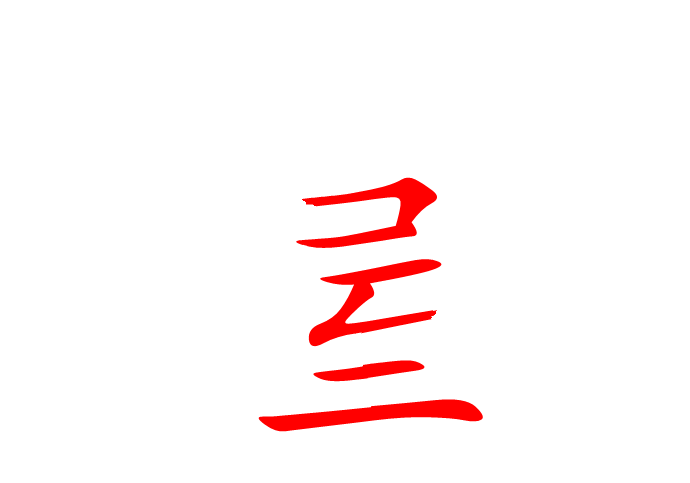 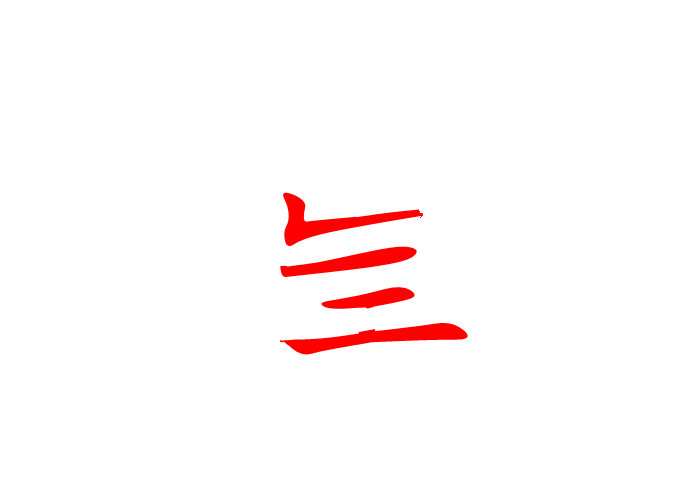 岸
屋
上小下大
横画等距
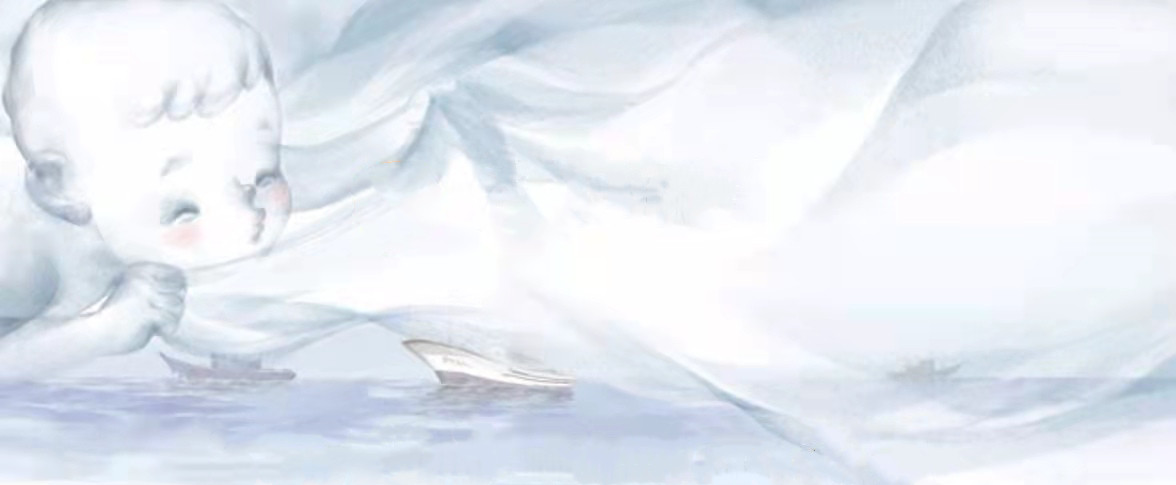 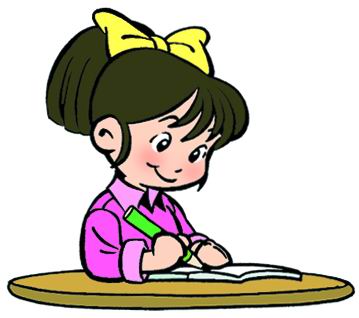 岸
屋
上小下大
横画等距